Департамент образования администрации города Нижнего Новгорода
 
Муниципальное автономное дошкольное образовательное учреждение 
"Детский сад № 90 "ДАНКО"
(МАДОУ №90)
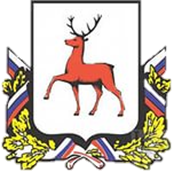 Программа по взаимодействию с родителями (законными представителями) 
«Мы вместе»
«Сотрудничество ДОО с семьями обучающихся по вопросам социально-коммуникативного развития»
Авторы программы:
Ушакова-Славолюбова О.А. – заведующий  МАДОУ
Горчикова И.В. – заместитель заведующего 
Куканнова Ю.А.  – ст. воспитатель
0
Дошкольная Академия Наук Креативного Образования
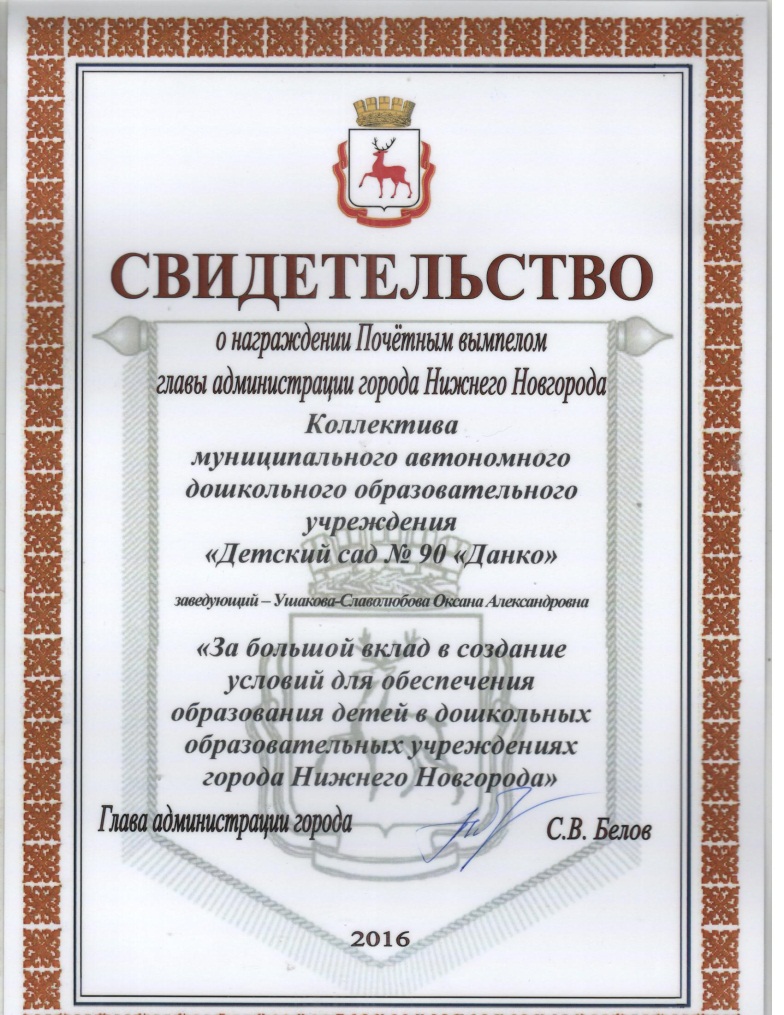 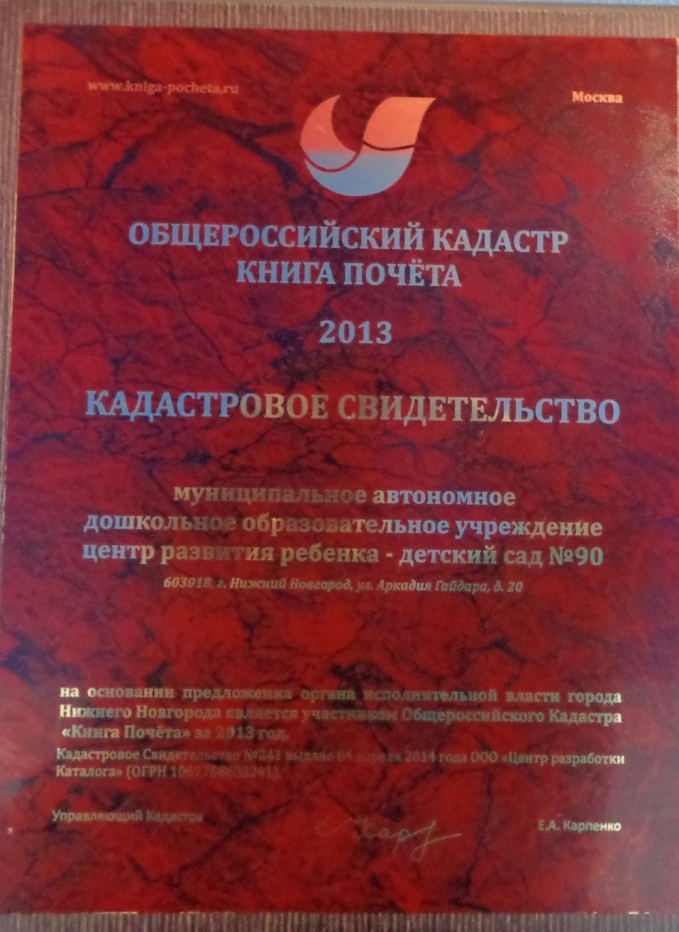 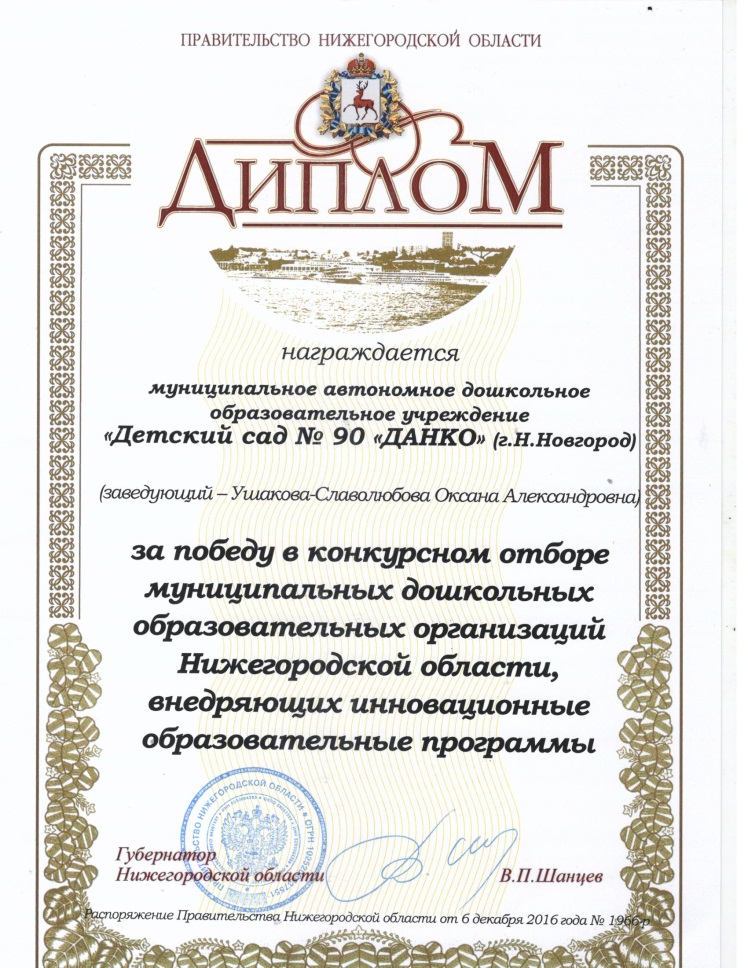 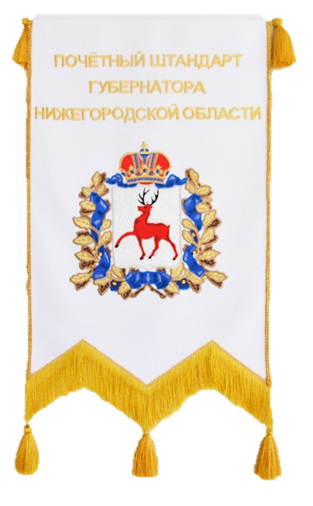 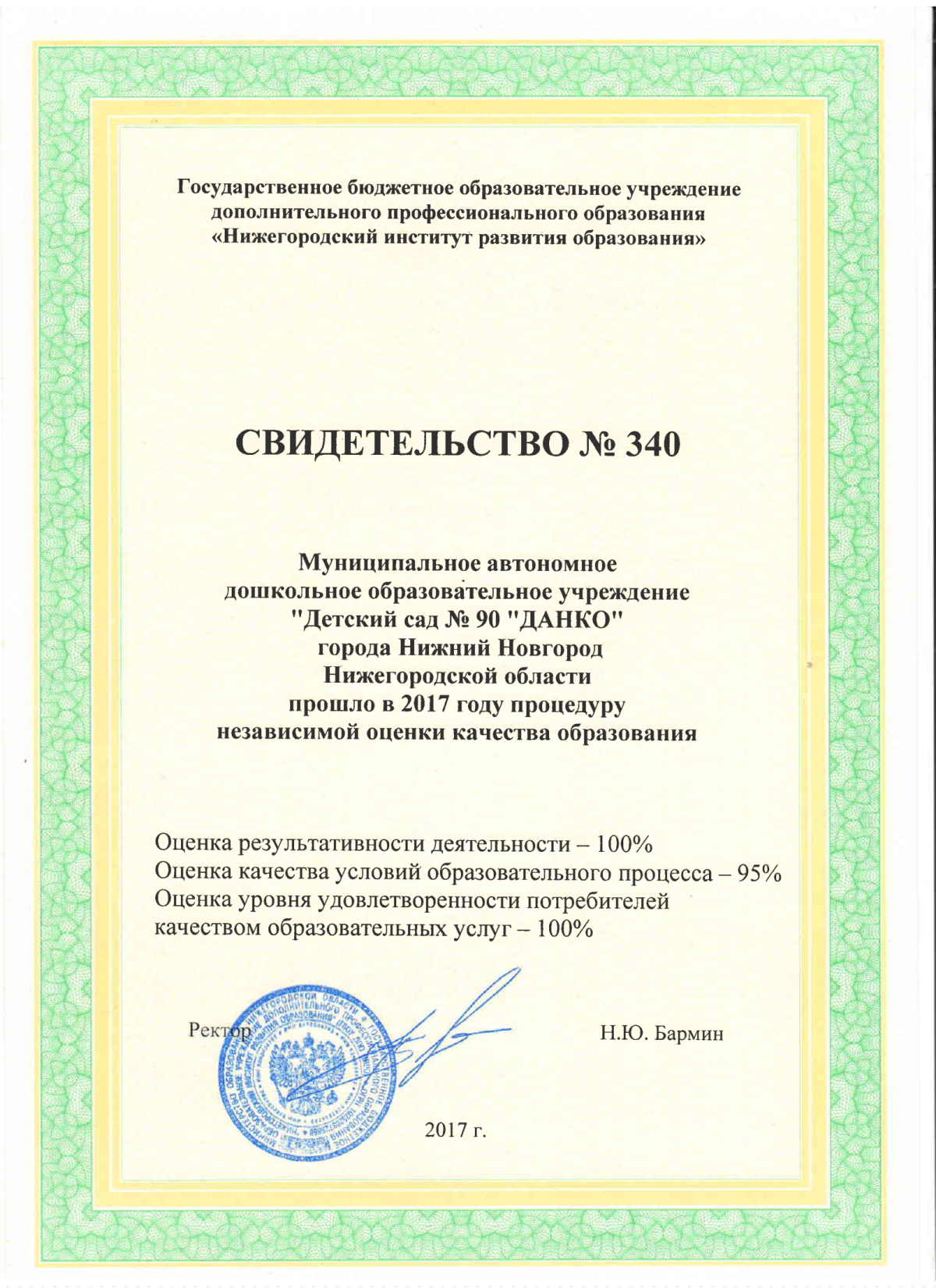 Мониторинг
результаты Независимой оценки качества образования МАДОУ №90 экспертами ГБОУ ДПО НИРО
Субъекты образовательного процесса
Обучающиеся   МАДОУ № 90
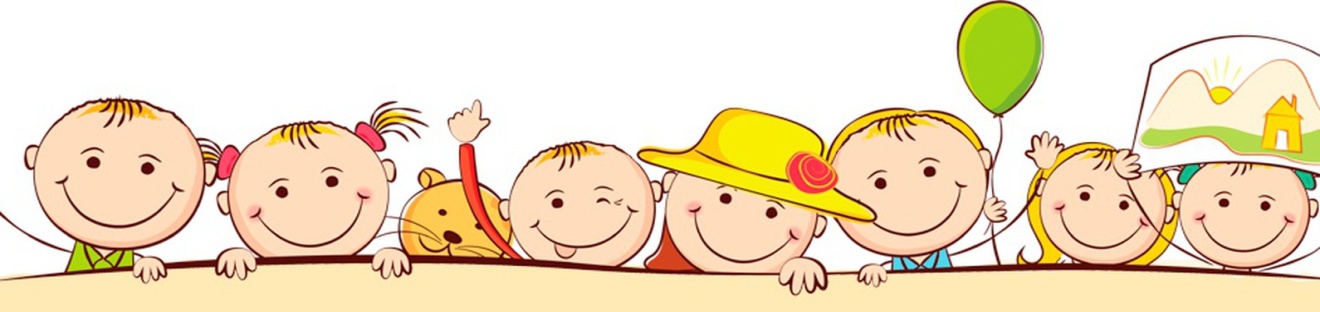 Субъекты образовательного процесса
Социальный паспорт  родителей обучающихся
Образование родителей обучающихся
Состав семей обучающихся
Статус родителей обучающихся
Взаимодействие семьи и ДОО в вопросах воспитания детей.
Формы взаимодействия
Речевое развитие
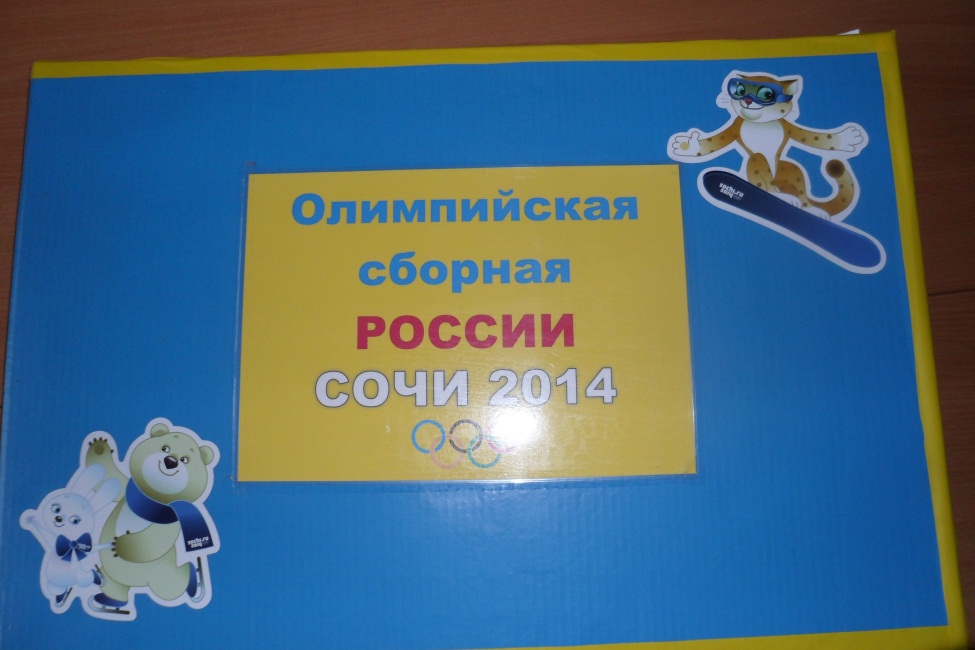 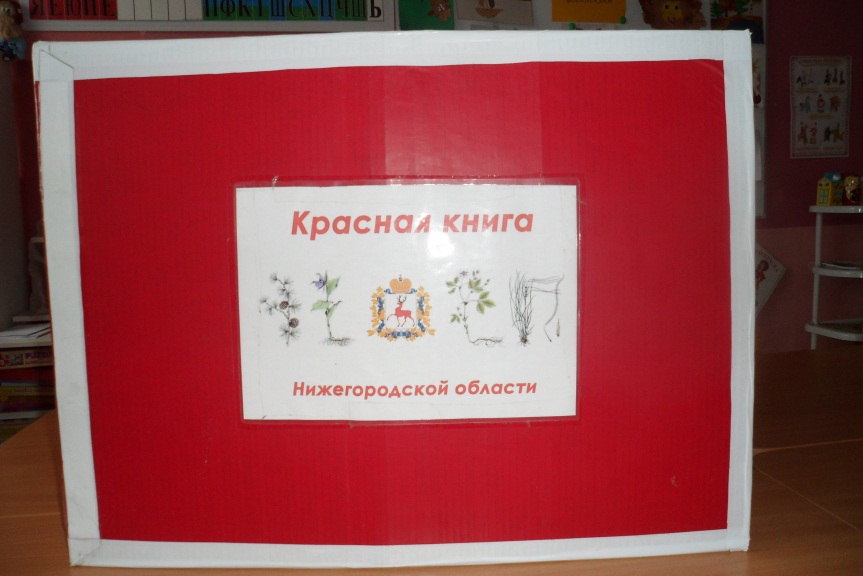 Создание:










Книжек- путешествий
книг
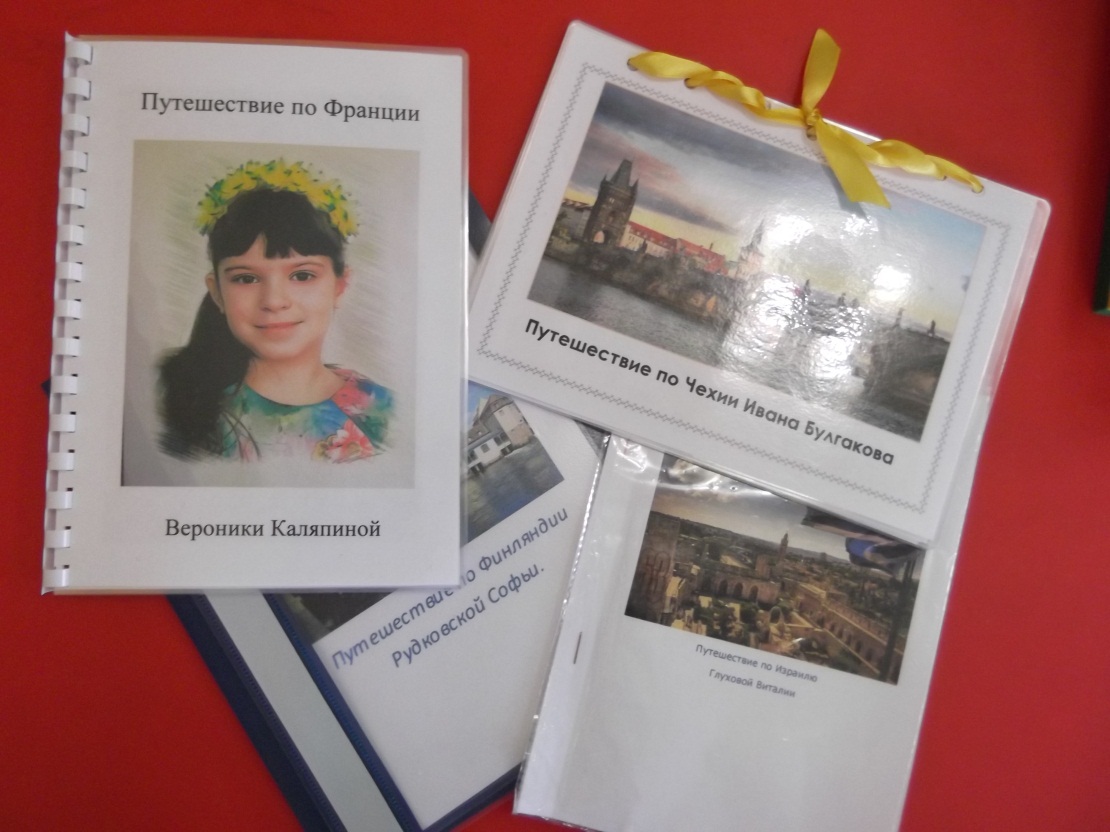 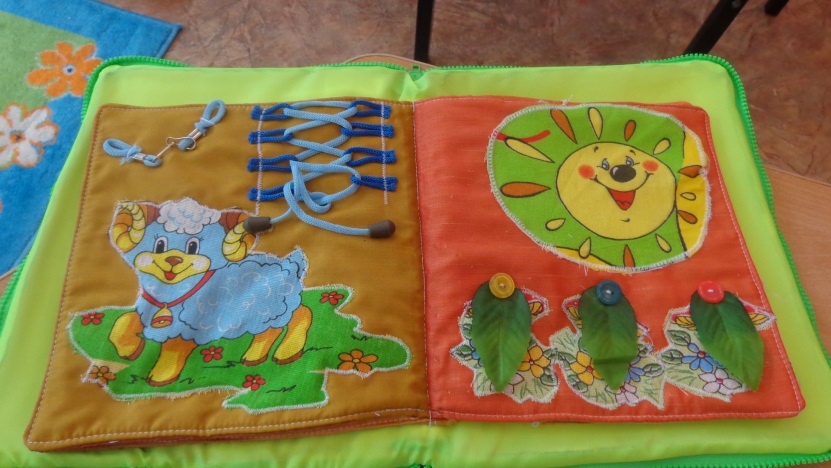 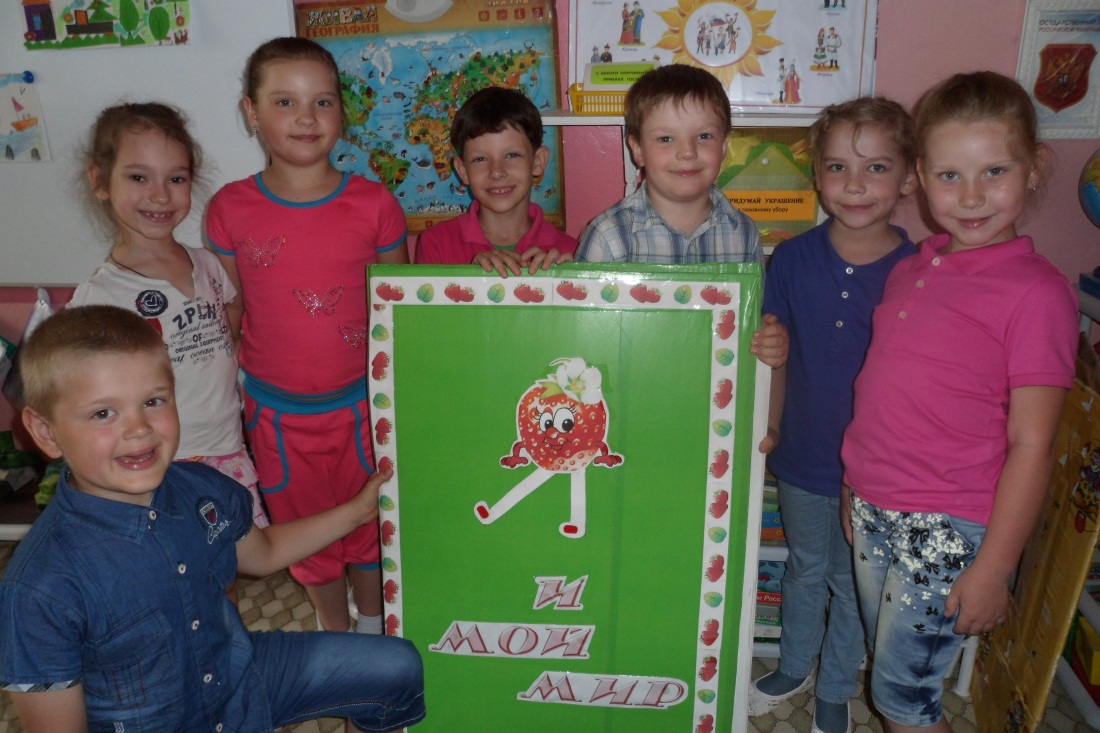 Портфолио
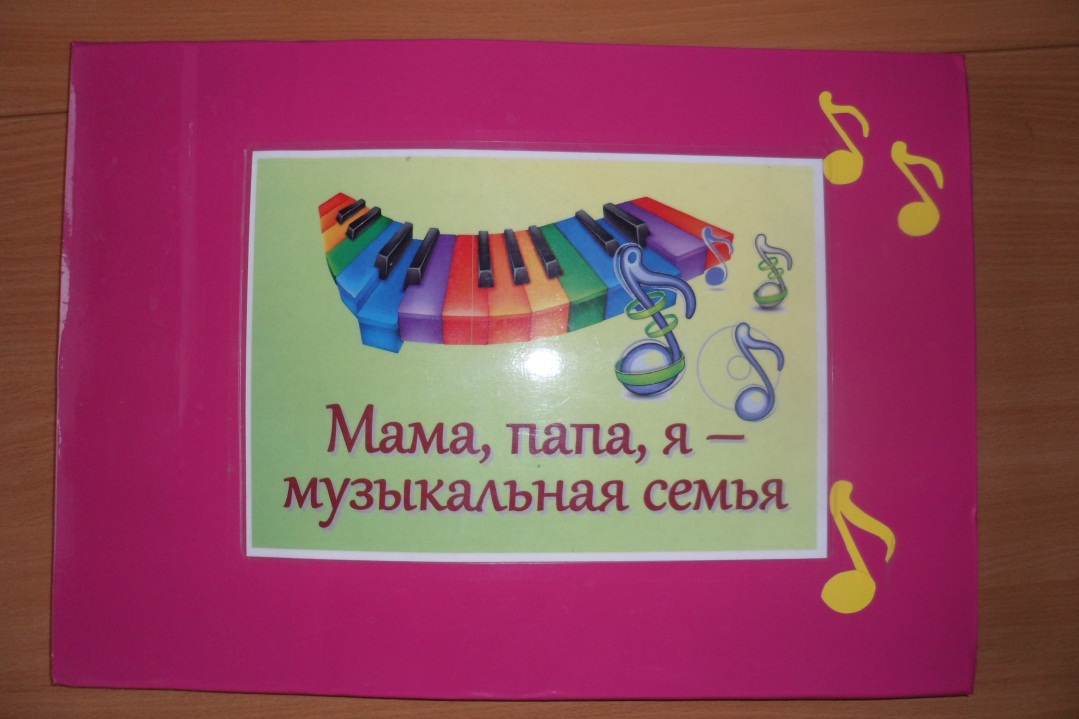 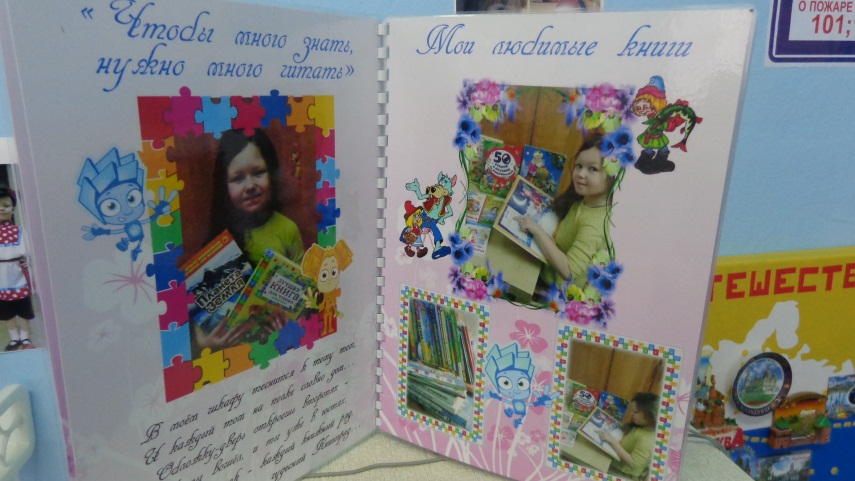 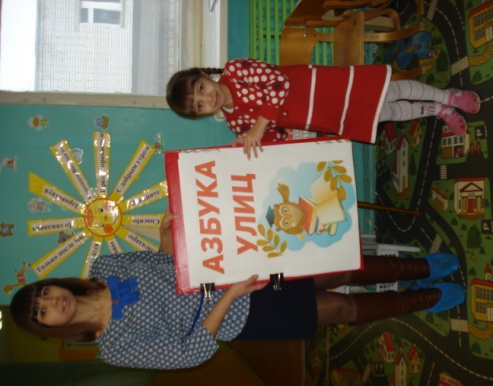 Сочинение сказок
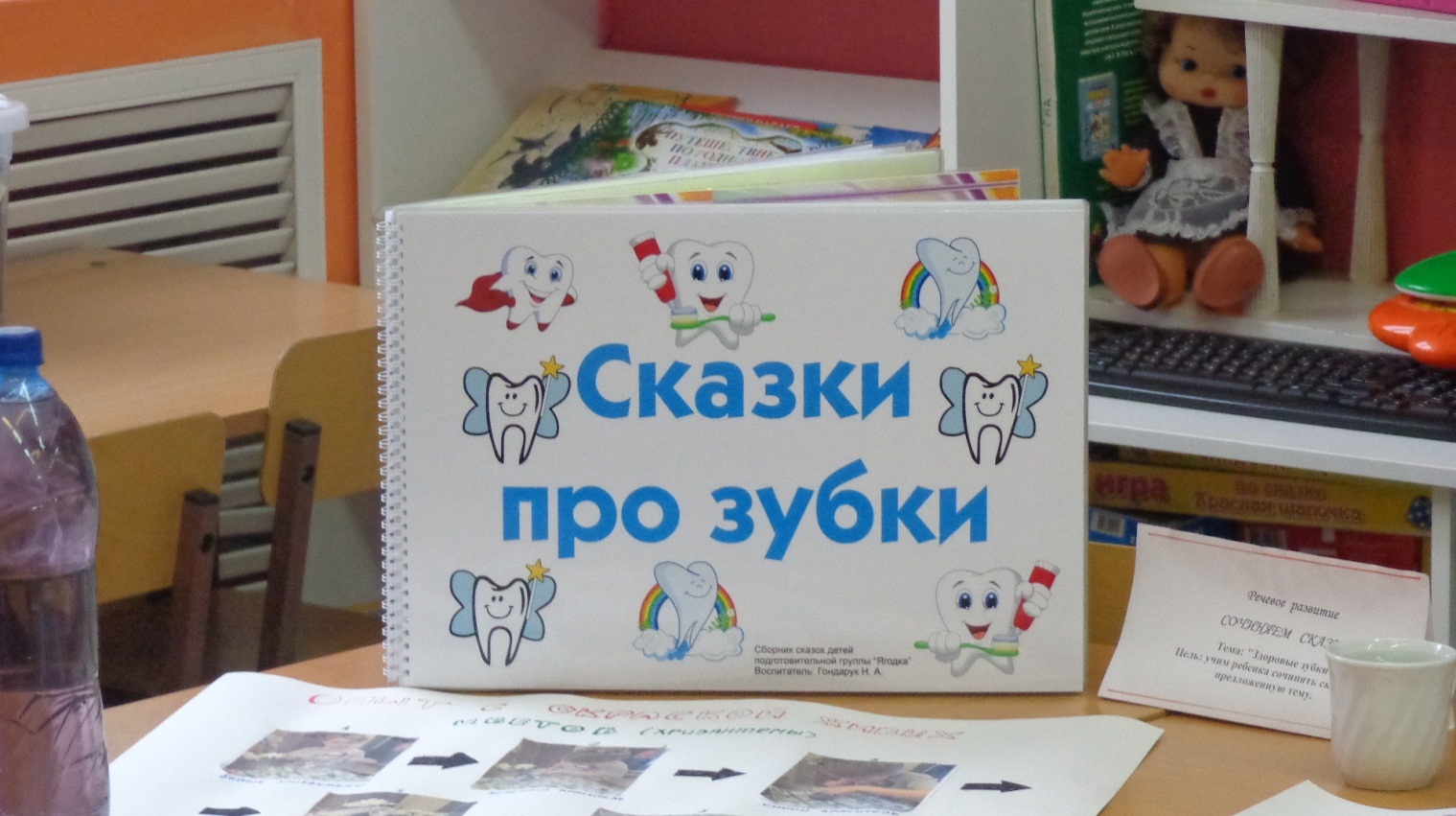 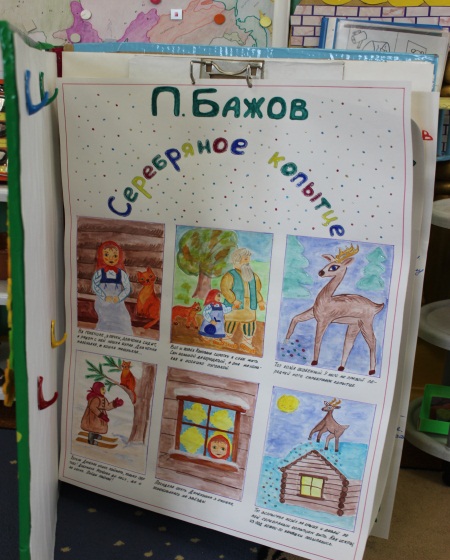 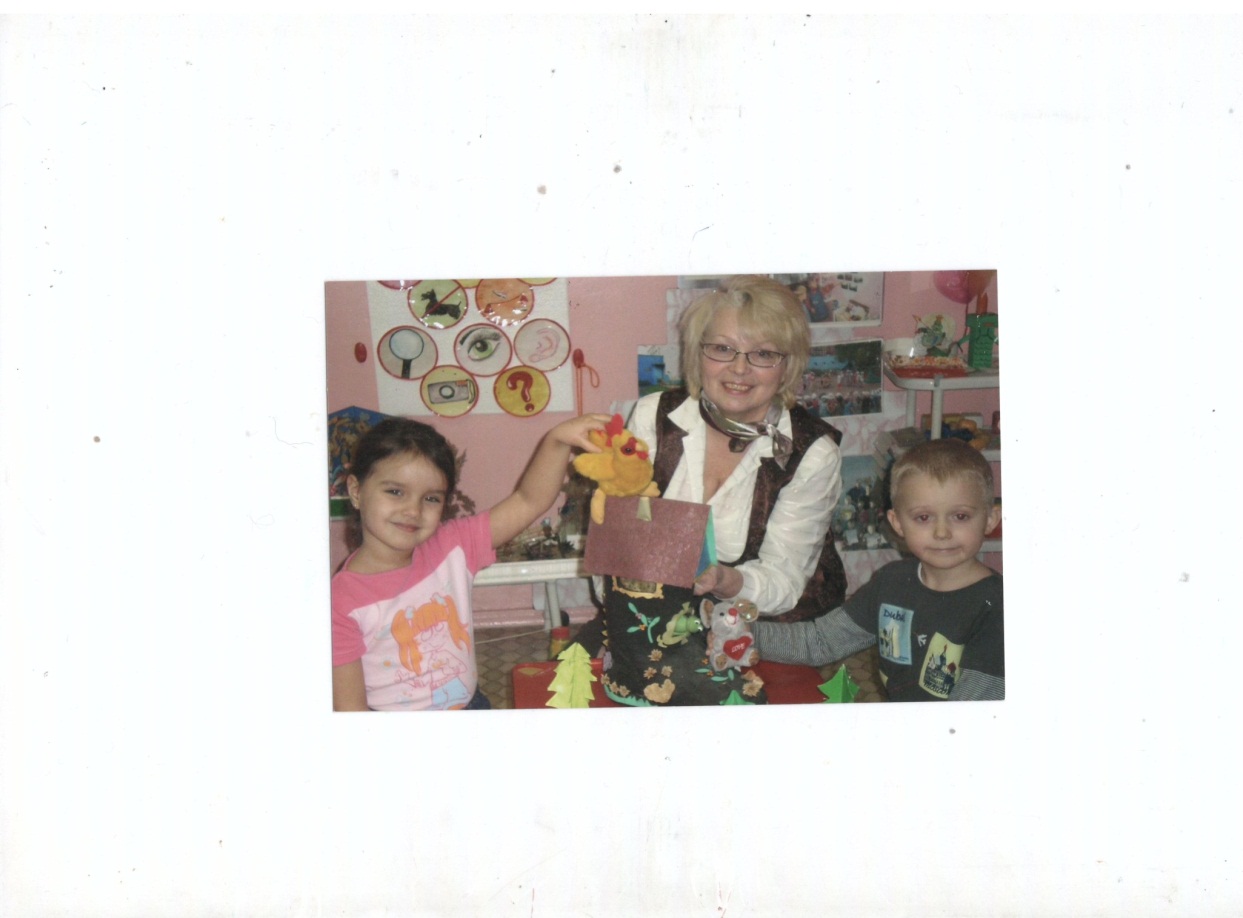 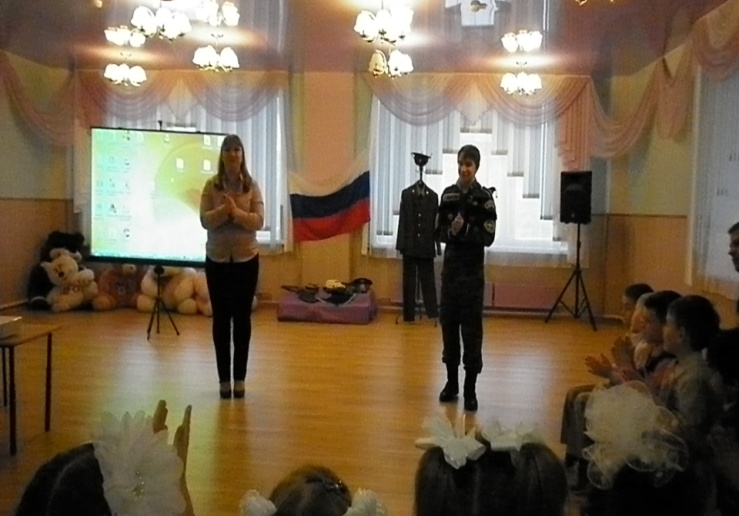 Социально-коммуникативное   развитие
«Встречи с 
профессиями»



Создание 
портфолио



 «Древо семей»




Участие во всемирных 
Днях  наблюдения птиц
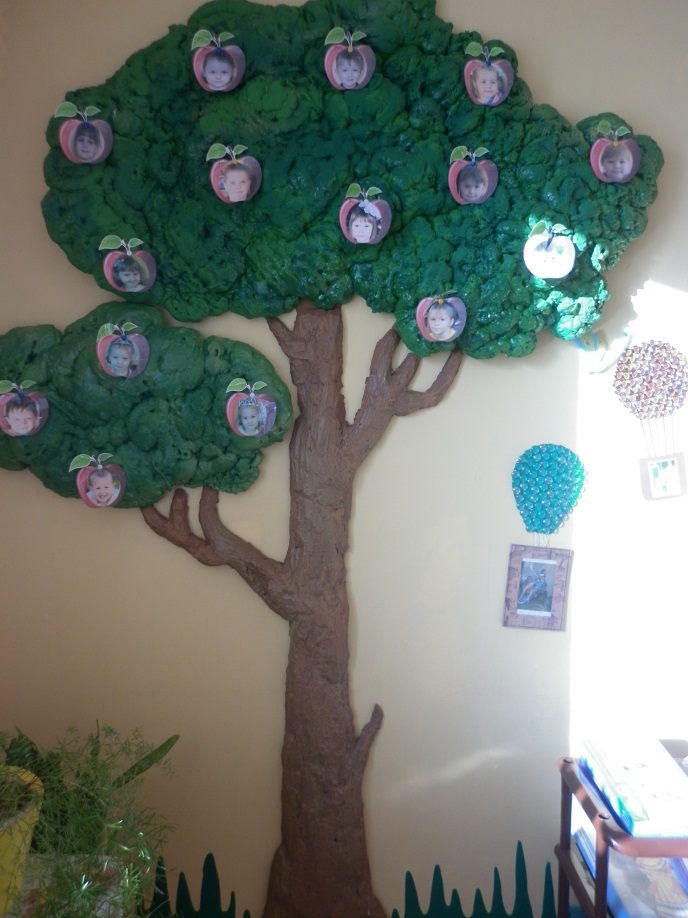 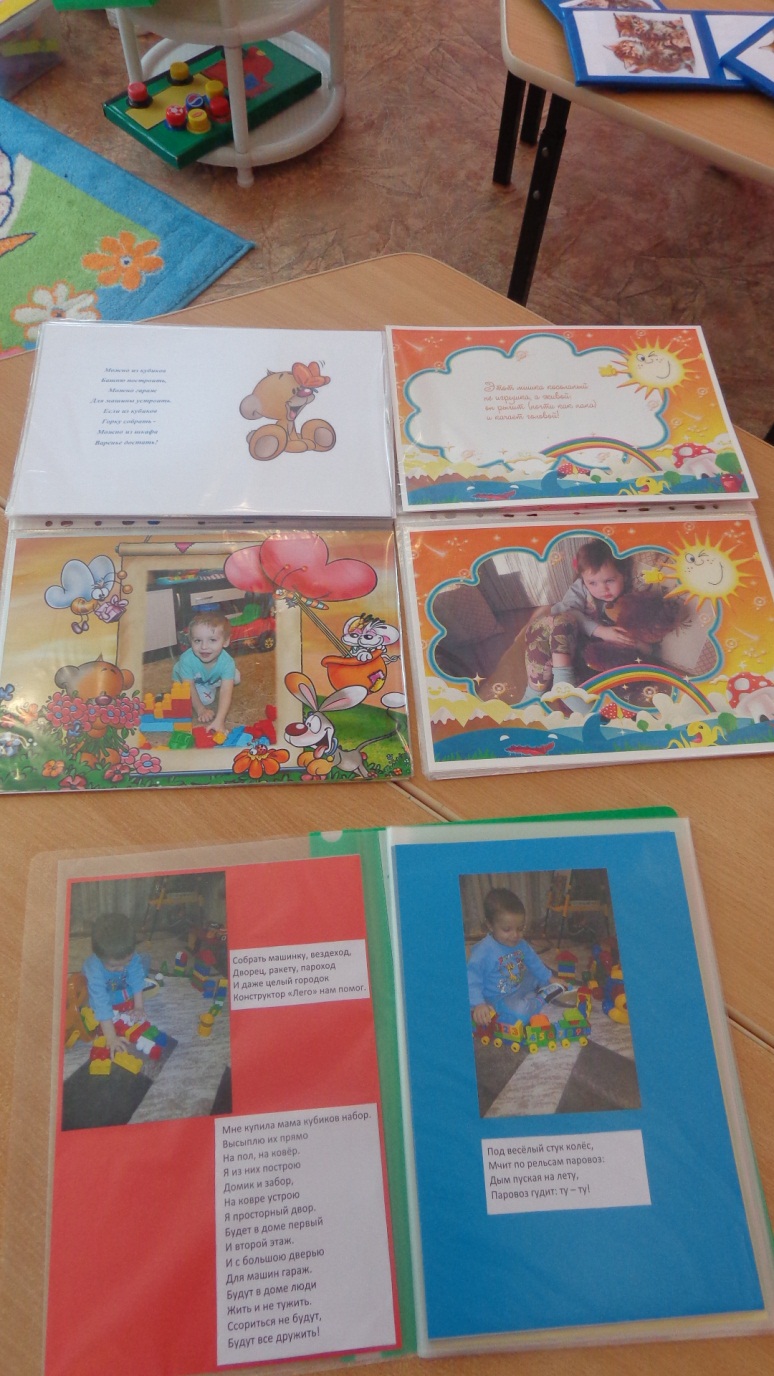 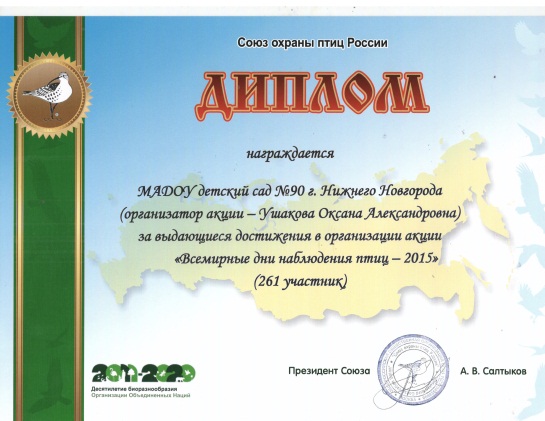 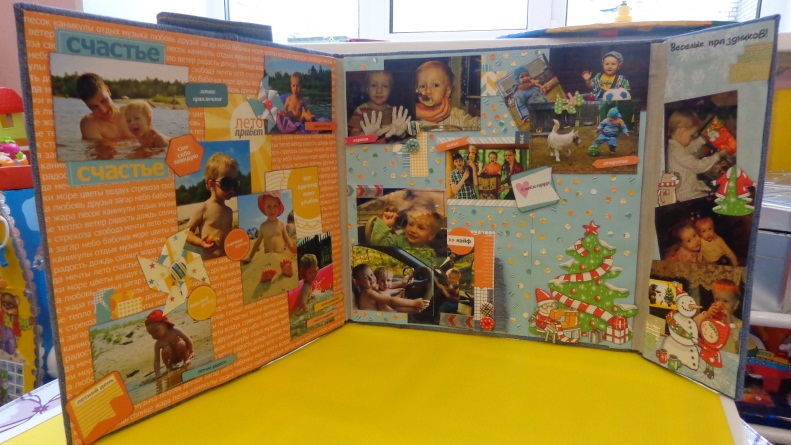 * Коллективная и индивидуальная трудовая деятельность
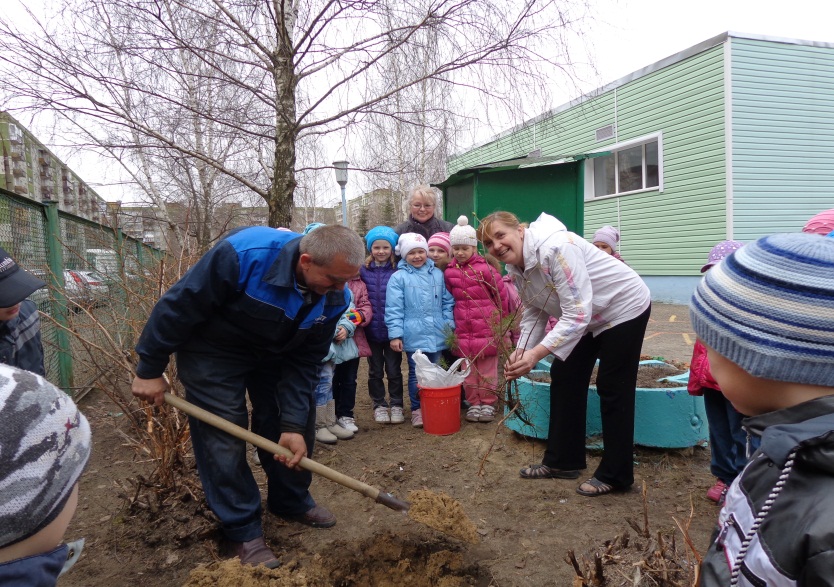 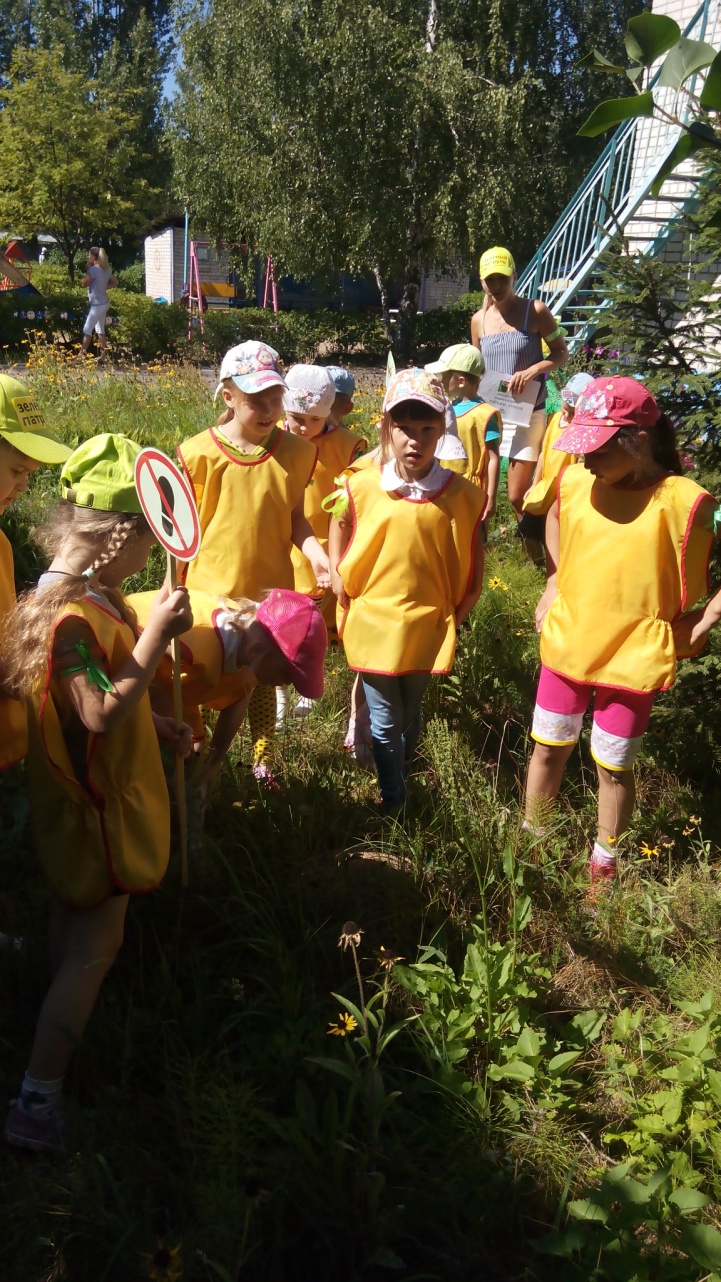 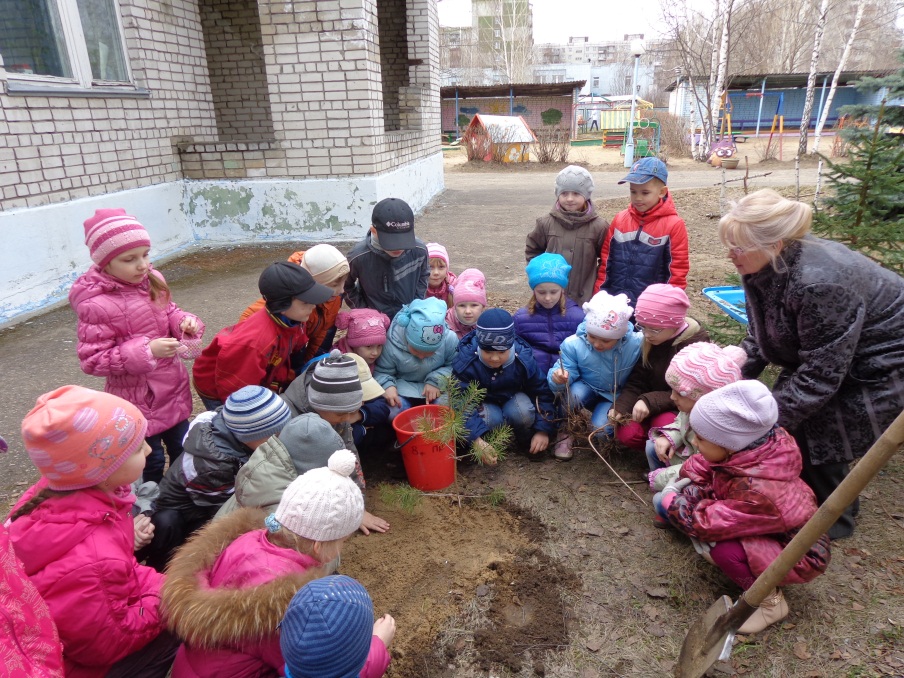 * Экскурсии
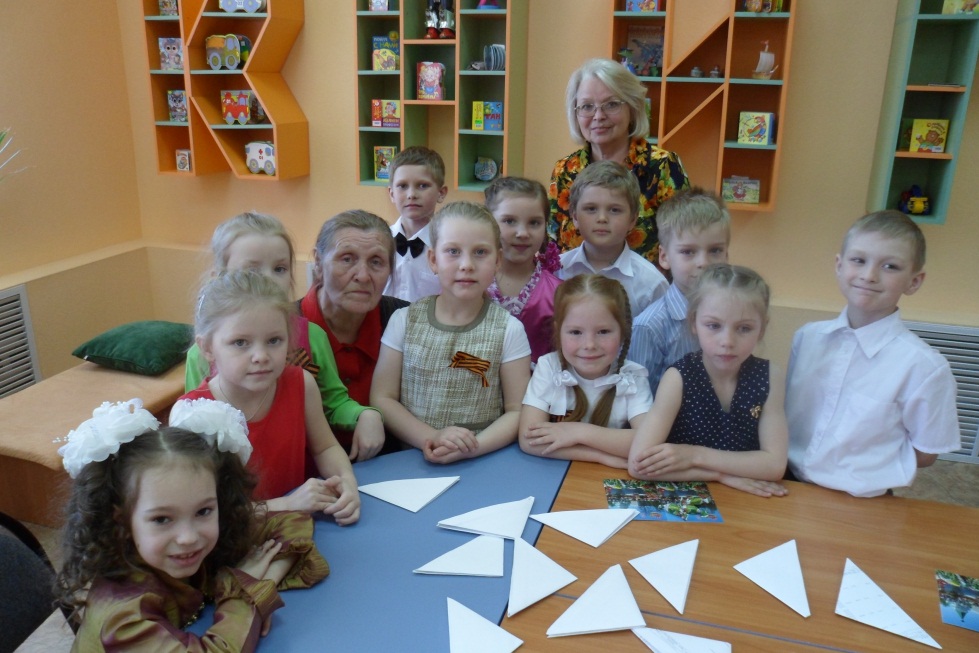 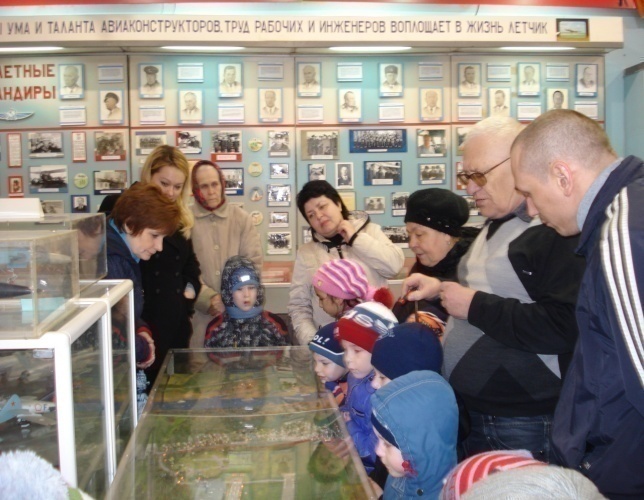 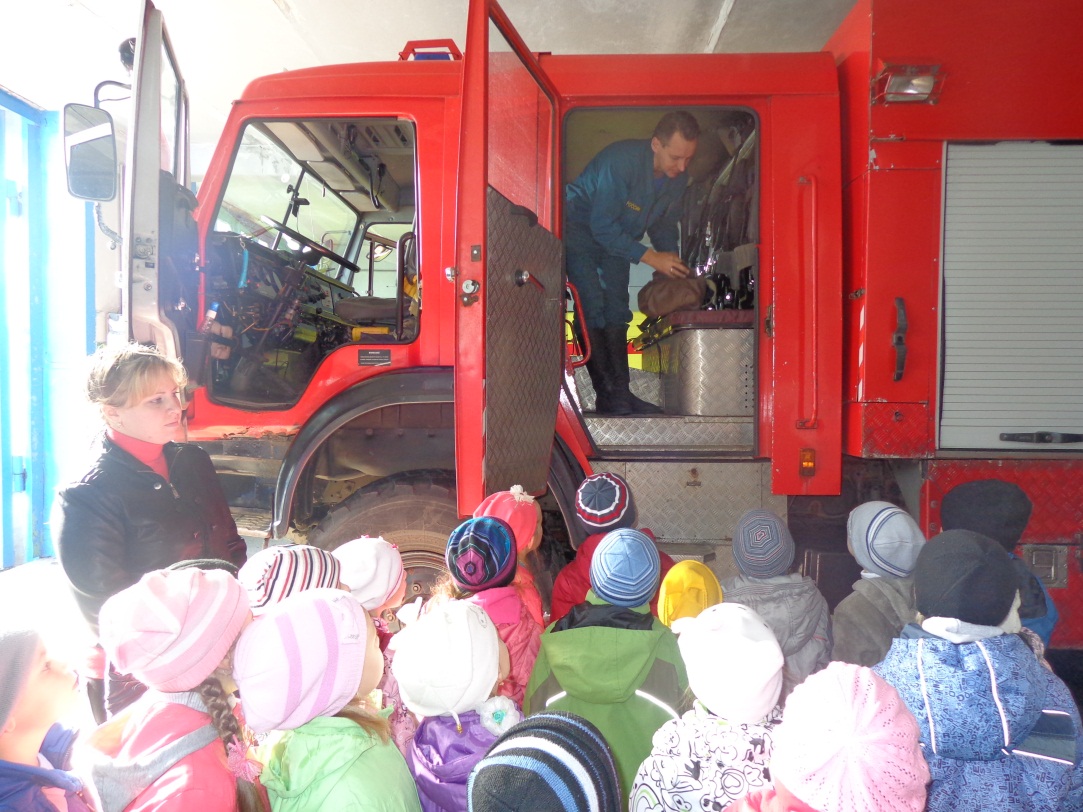 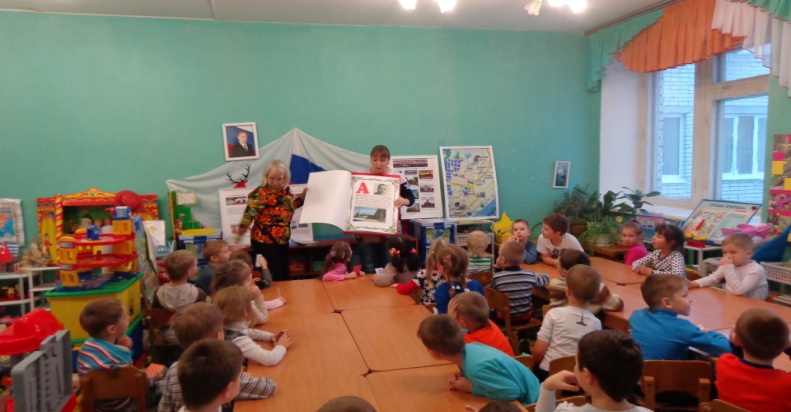 * Гостиные
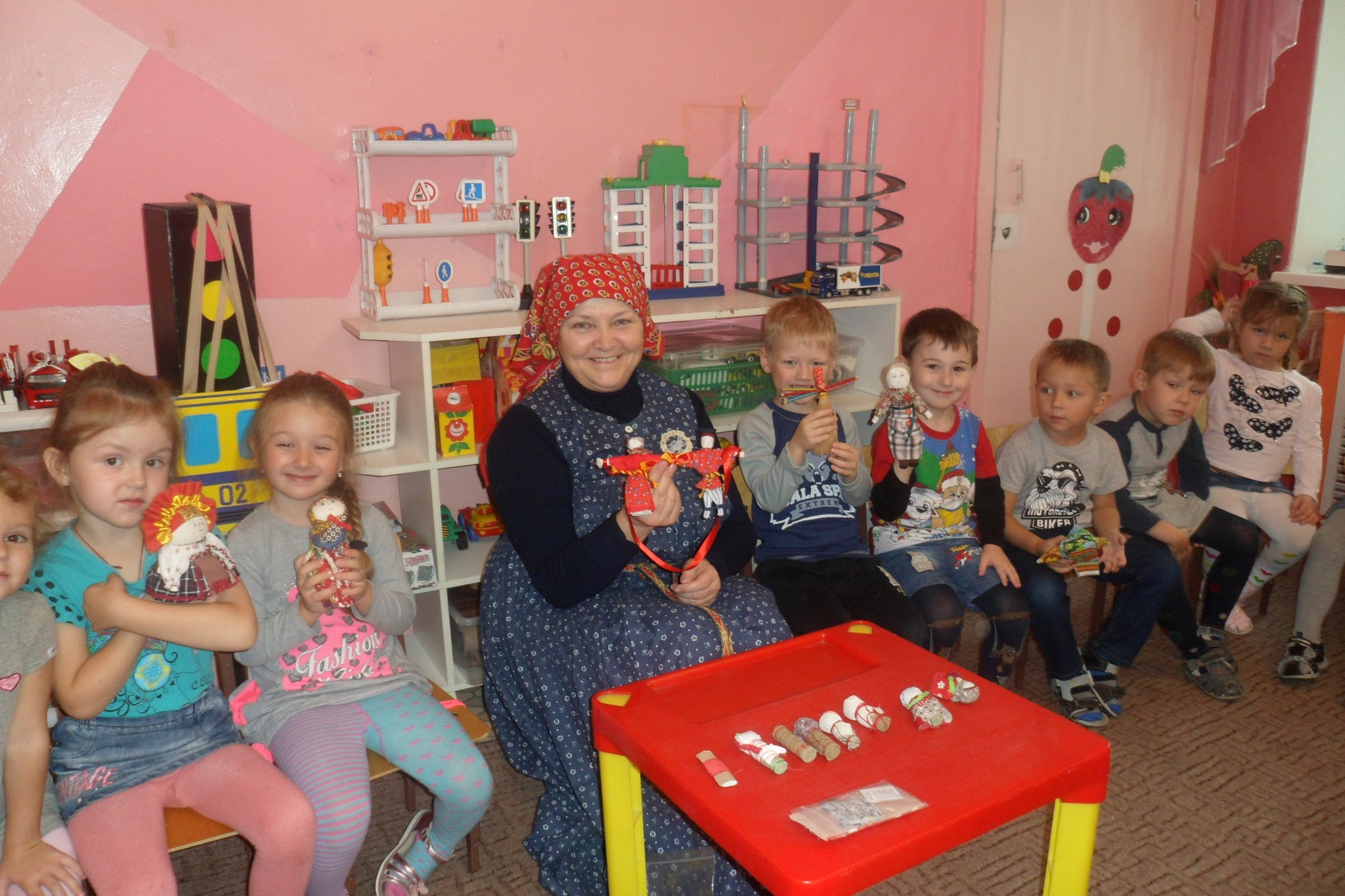 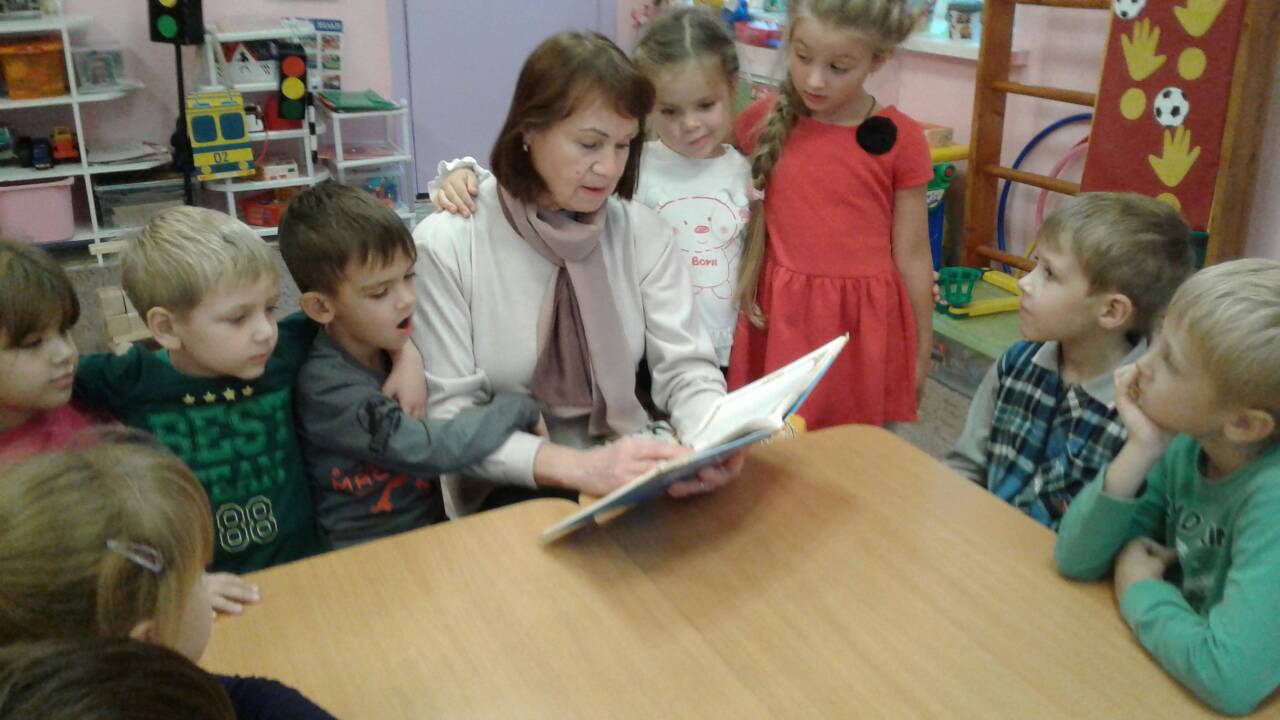 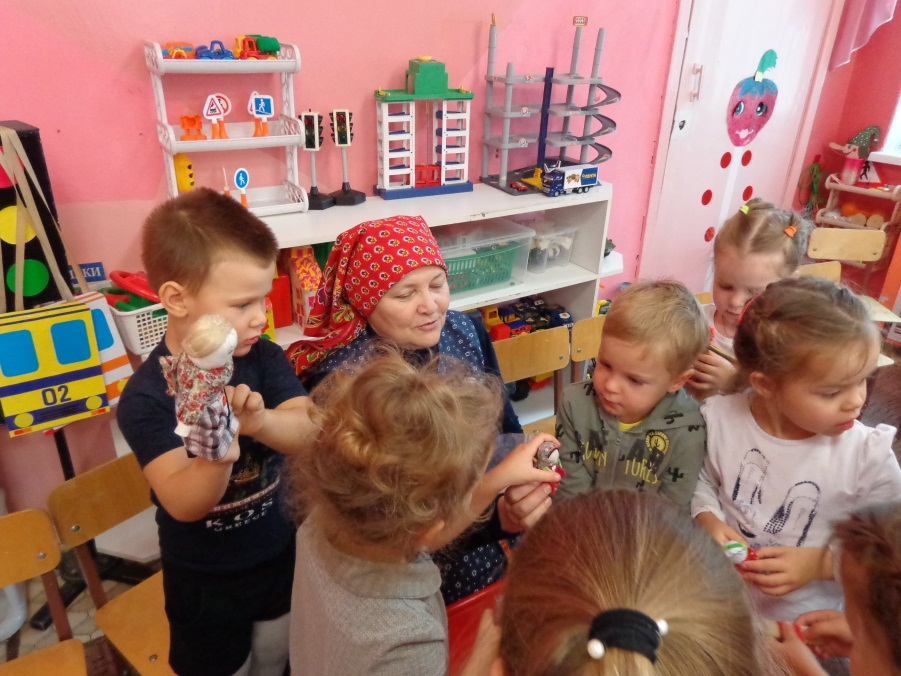 Познавательное  развитие
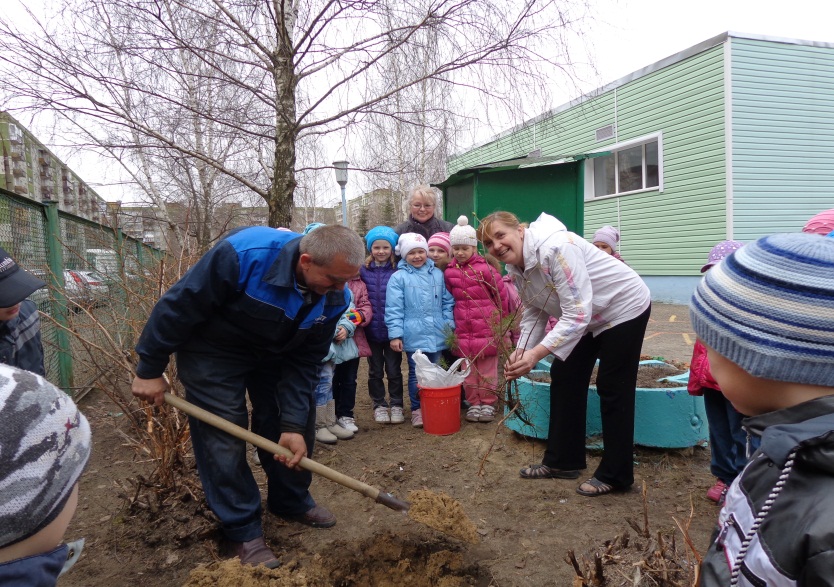 Участие в экологических 
акциях «Папа может»

Изготовление авторских дидактических игр и пособий







Подготовка мультимедийных обучающих презентаций
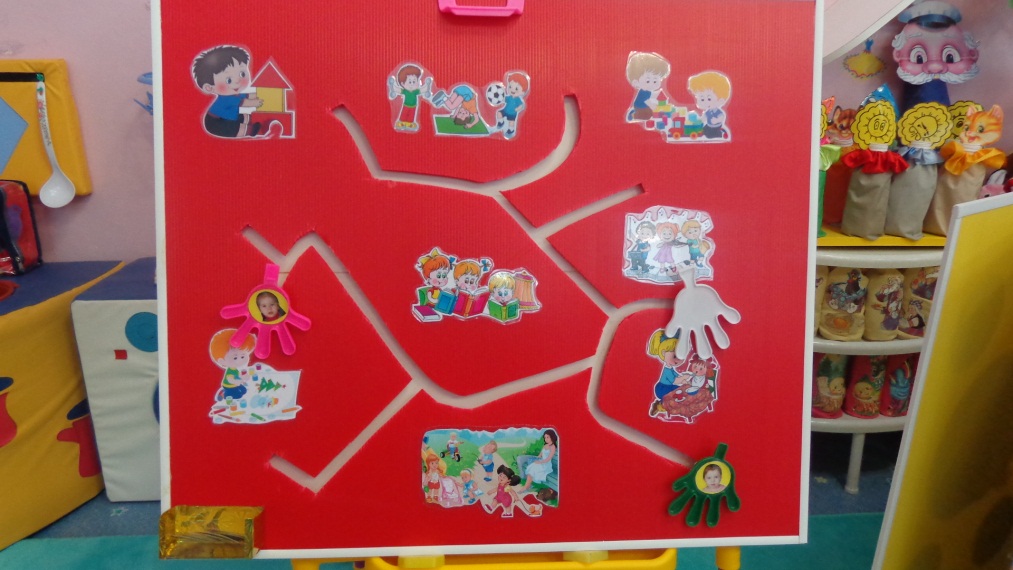 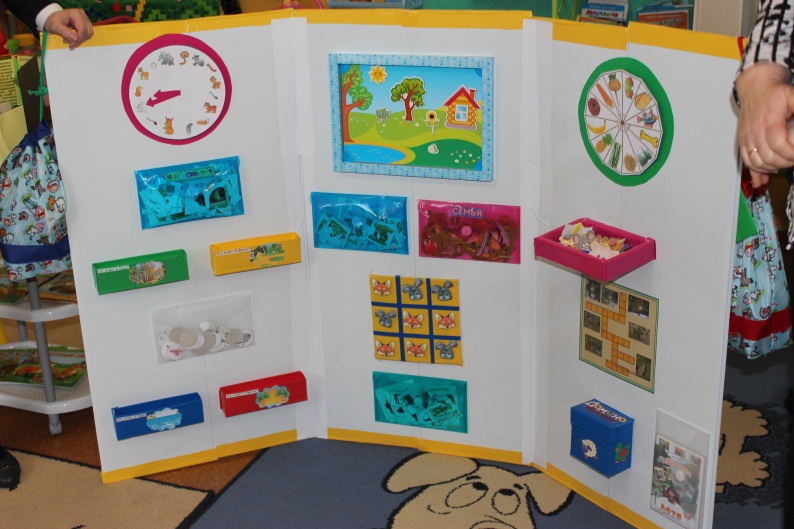 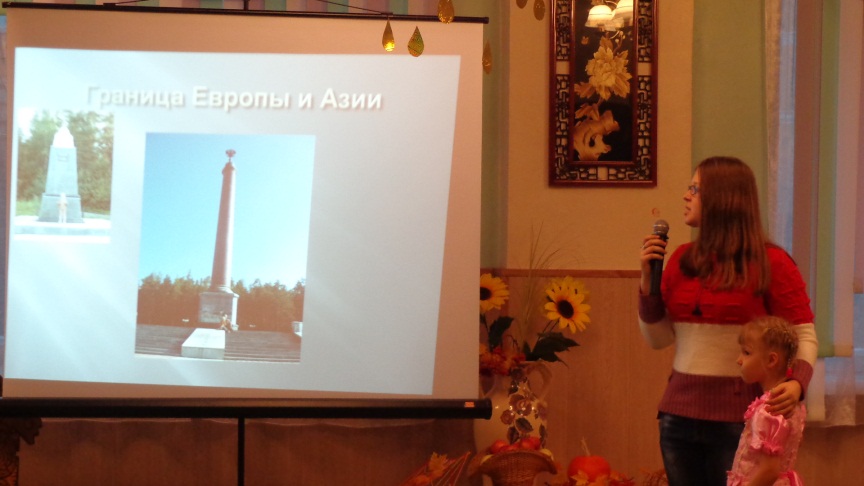 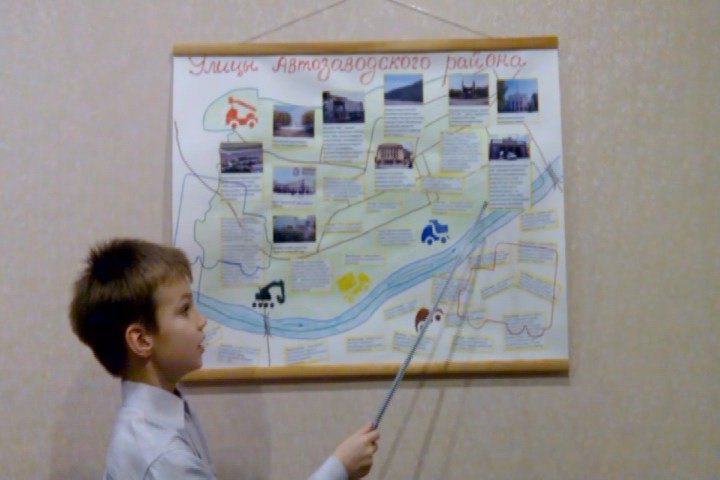 ИКТ технологии
Трансляции семейных 
достижений
( с использованием фоторамок ) 
Участие в интернет опросах
Создание  и ведение сайтов в 
сети интернет
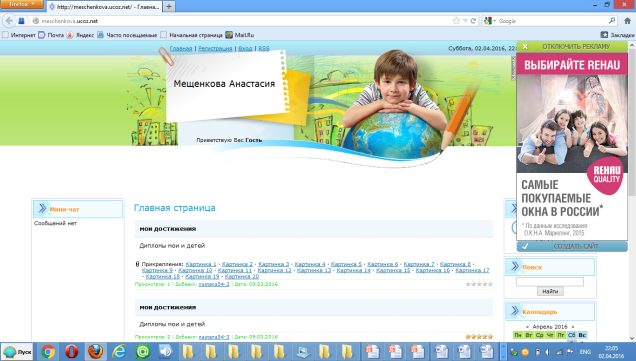 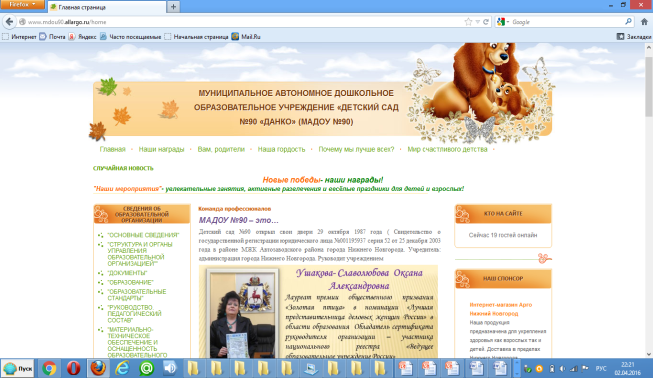 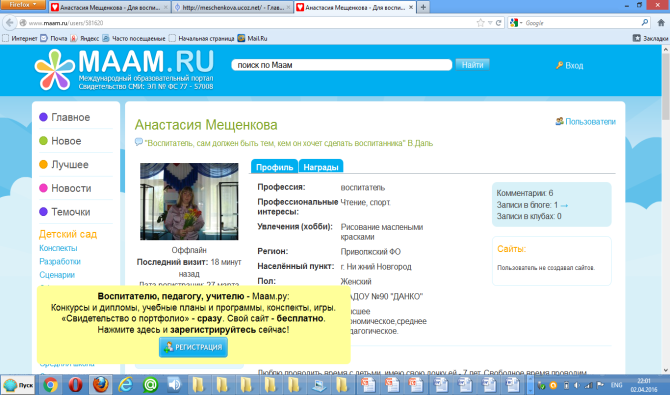 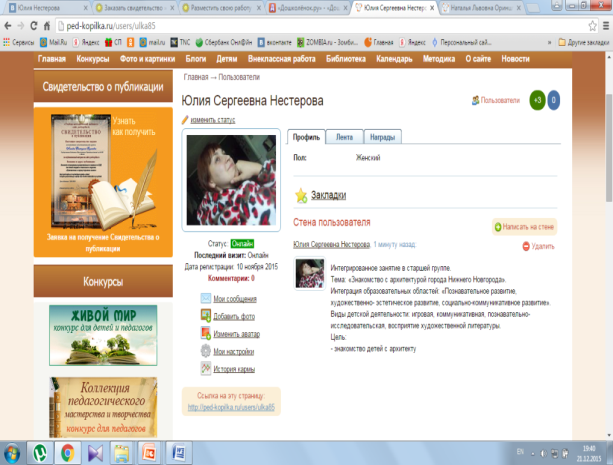 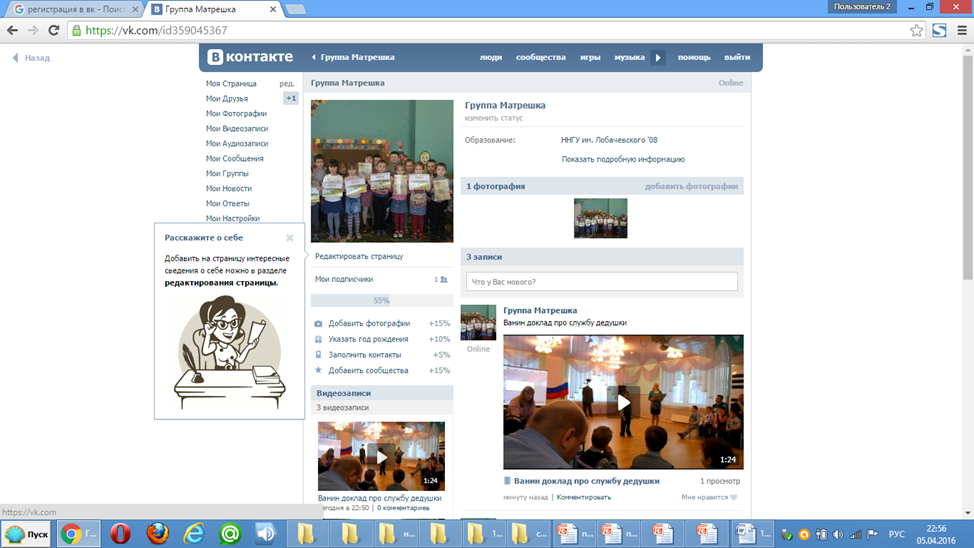 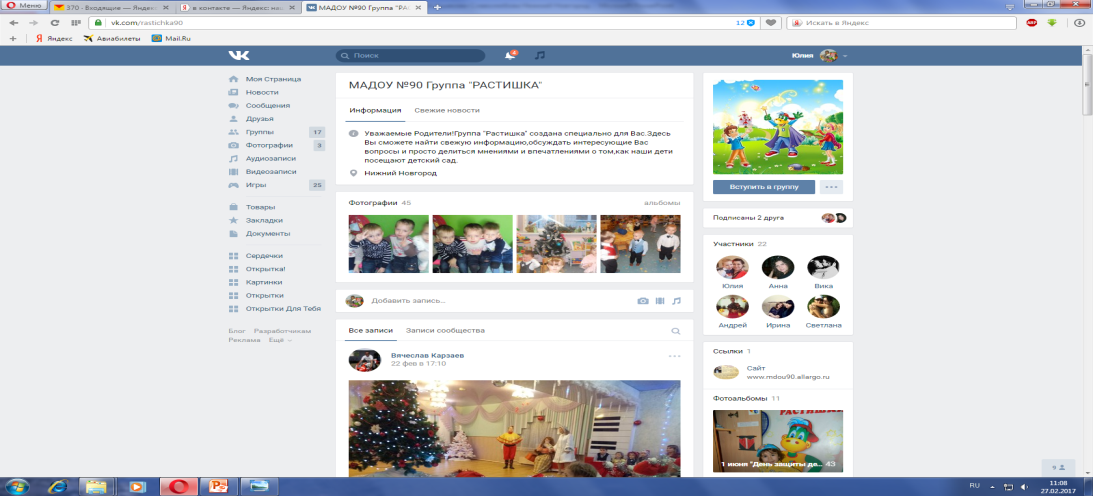 Информационно-образовательный вестник МАДОУ №90
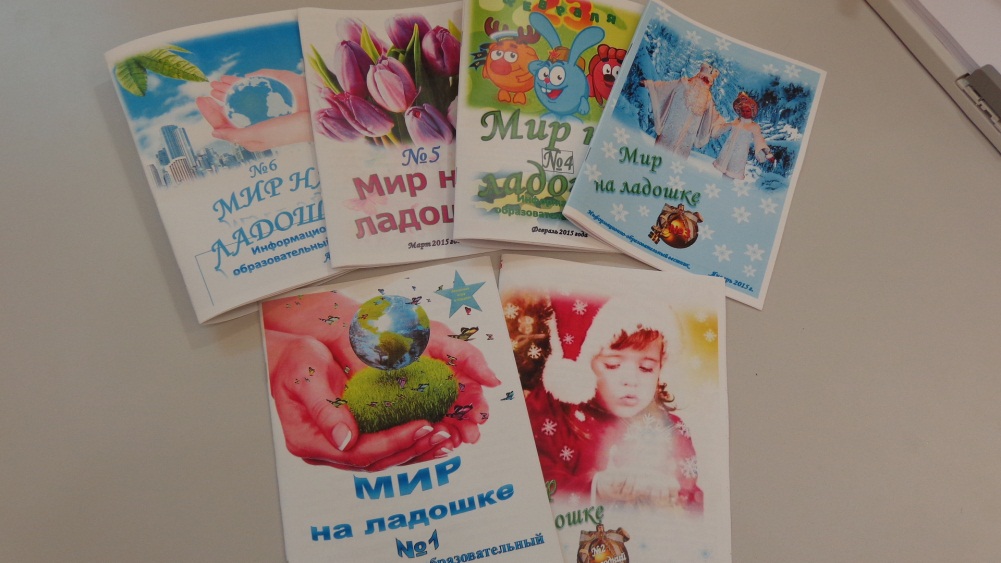 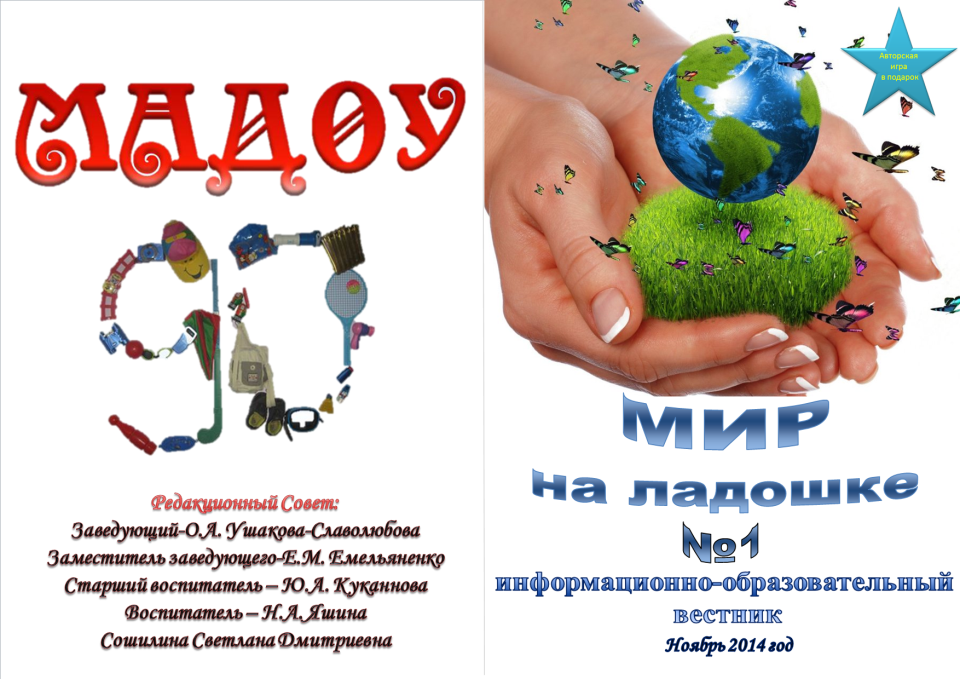 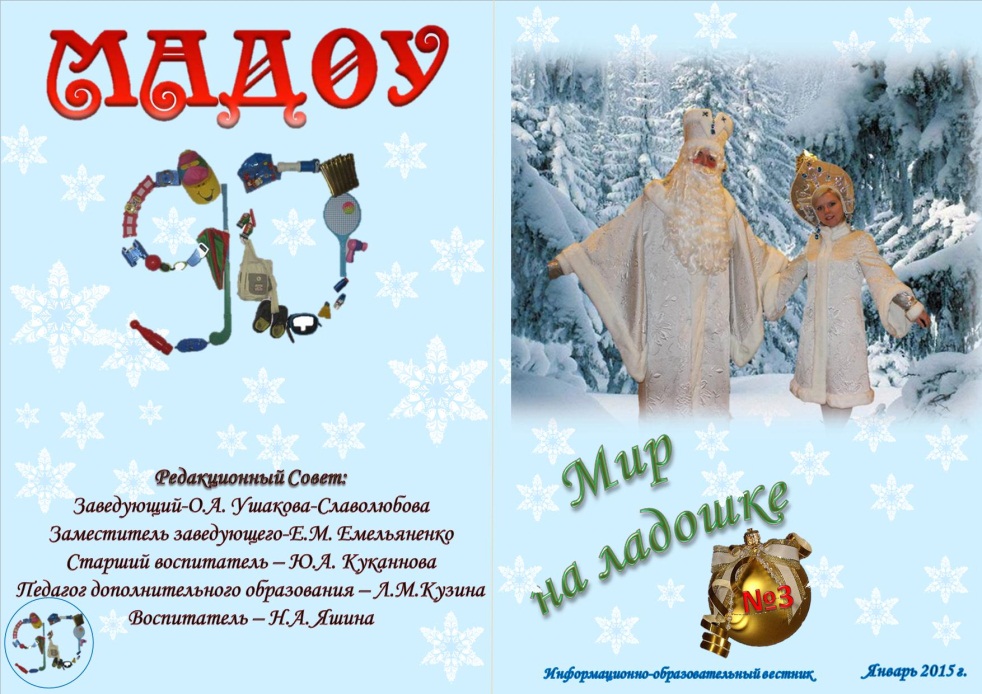 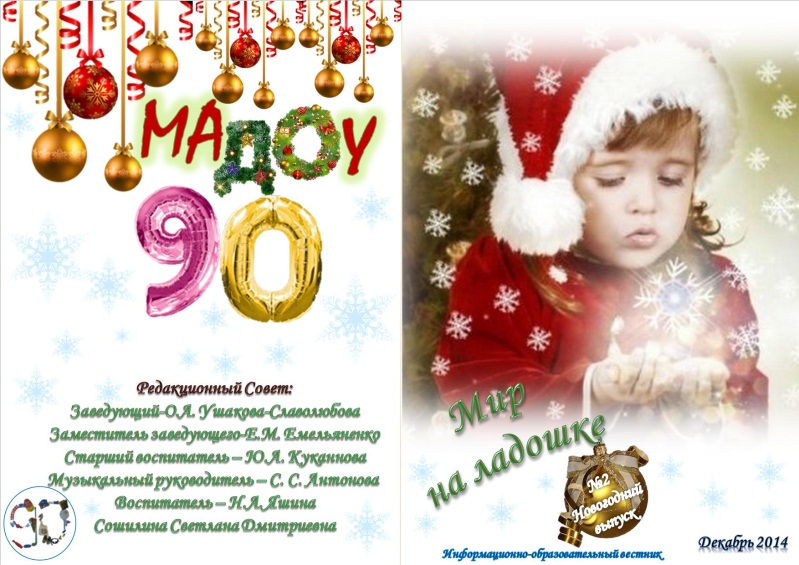 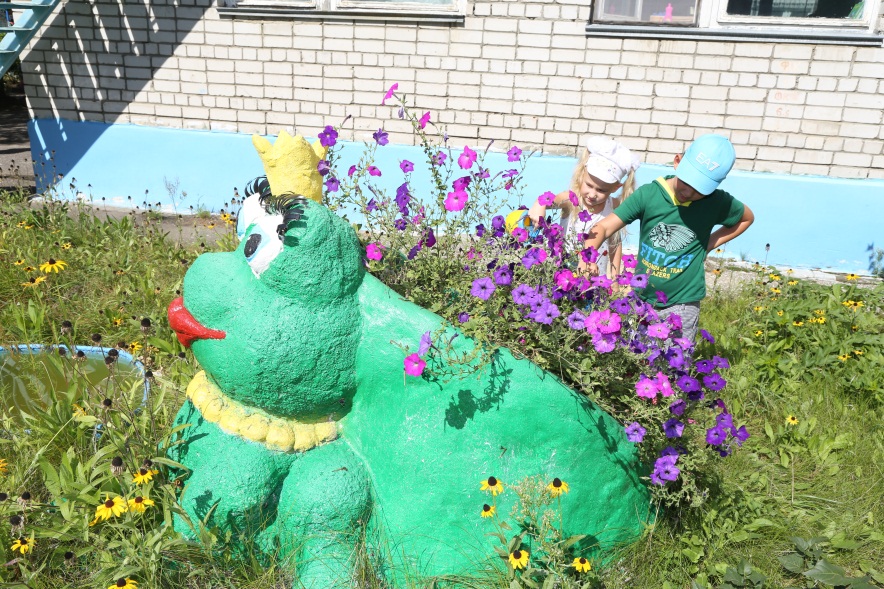 Выращивание рассады 
Оформление клумб, цветников

Изготовление и приобретение 
скульптур малых форм
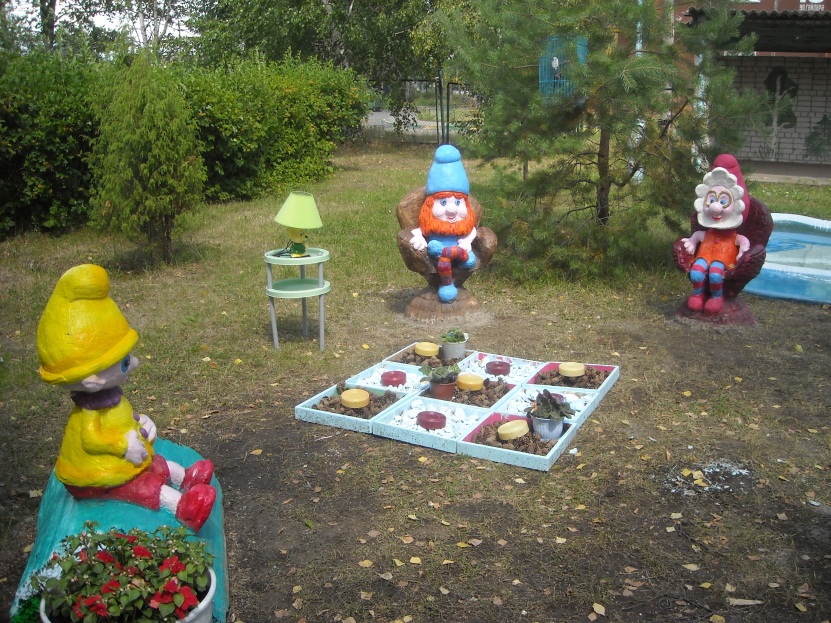 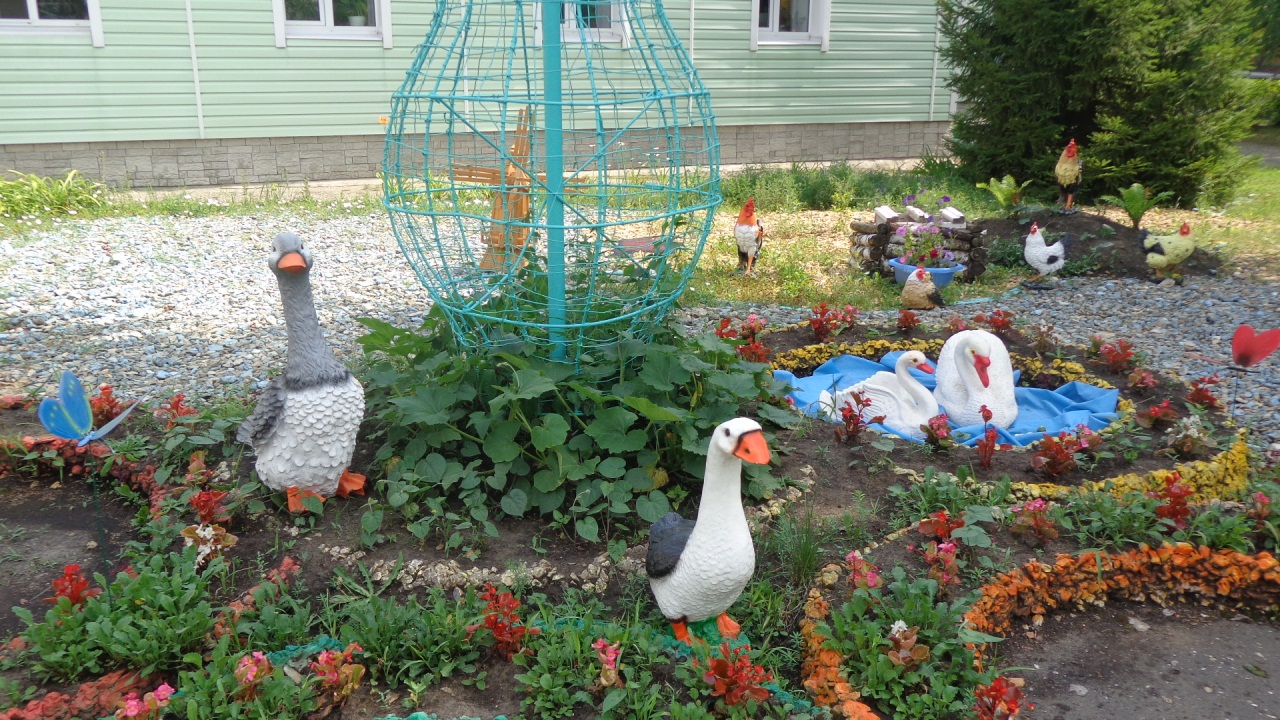 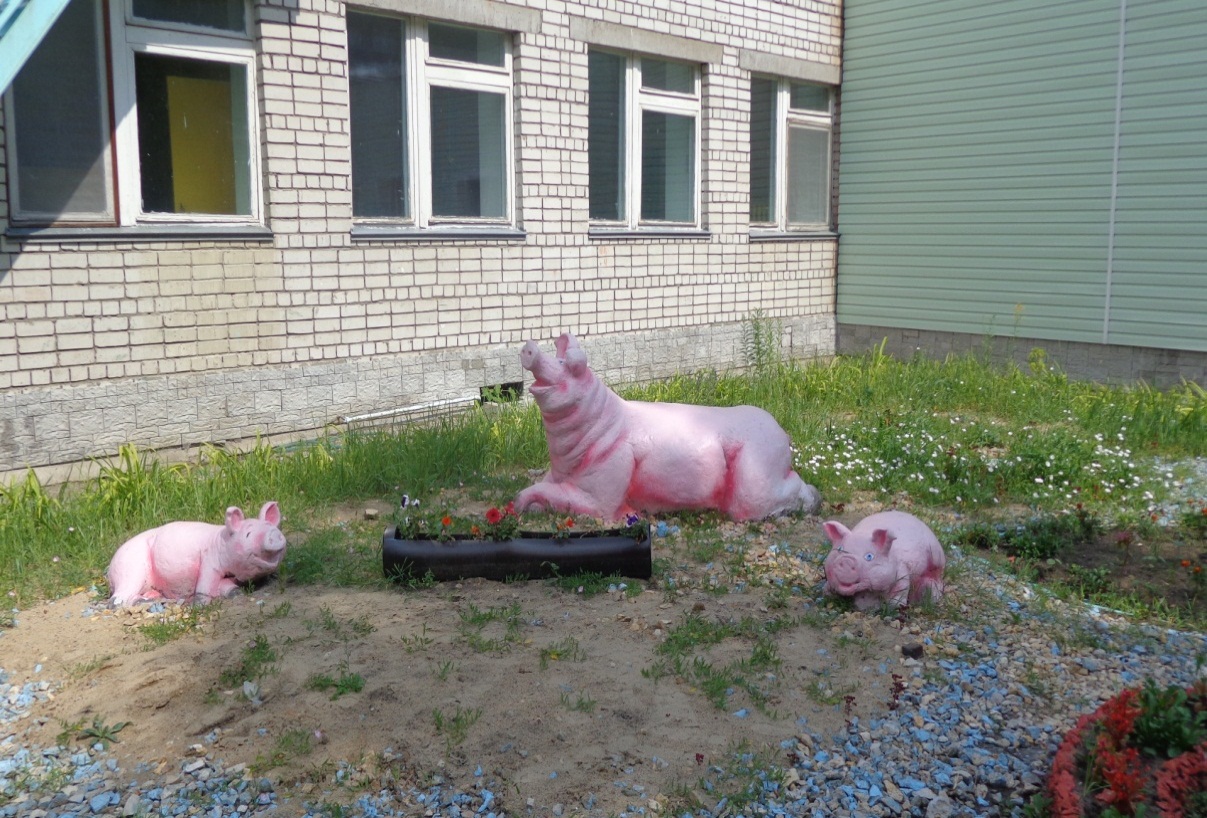 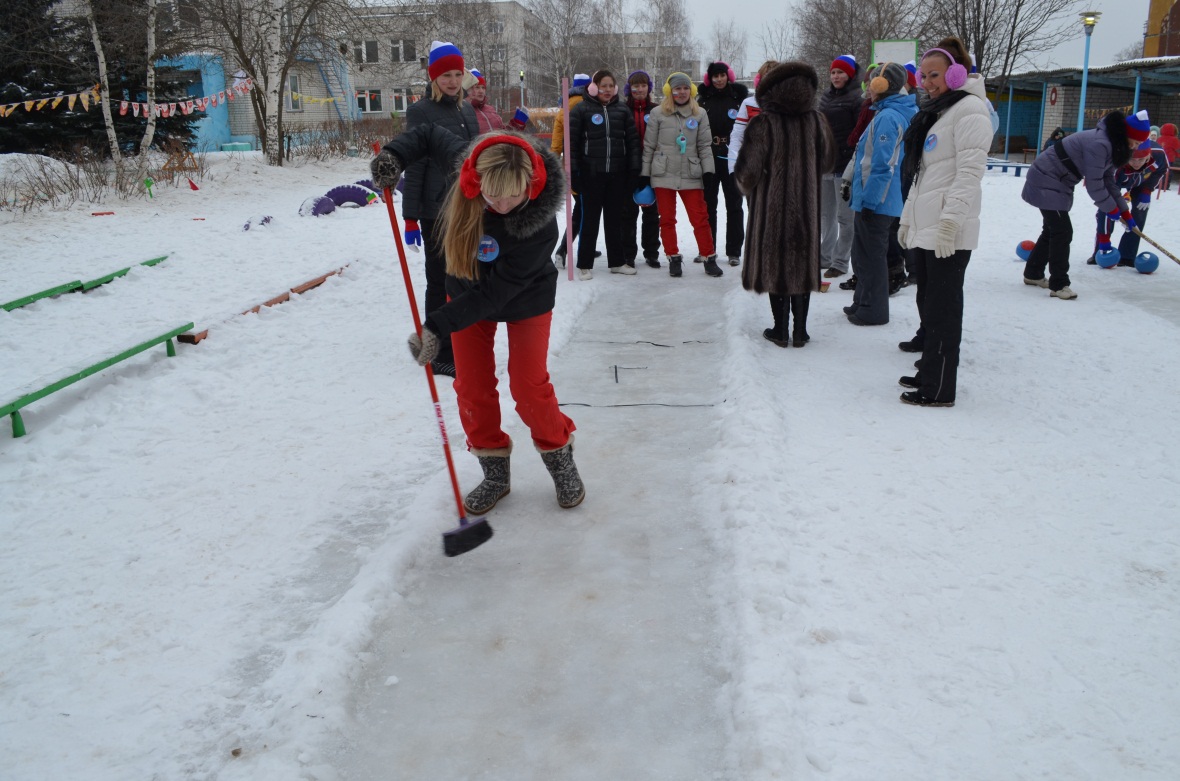 физическое  развитие
Участие в спортивных мини-олимпиадах










Проведение подвижных игр и зарядок (с использованием ИКТ)
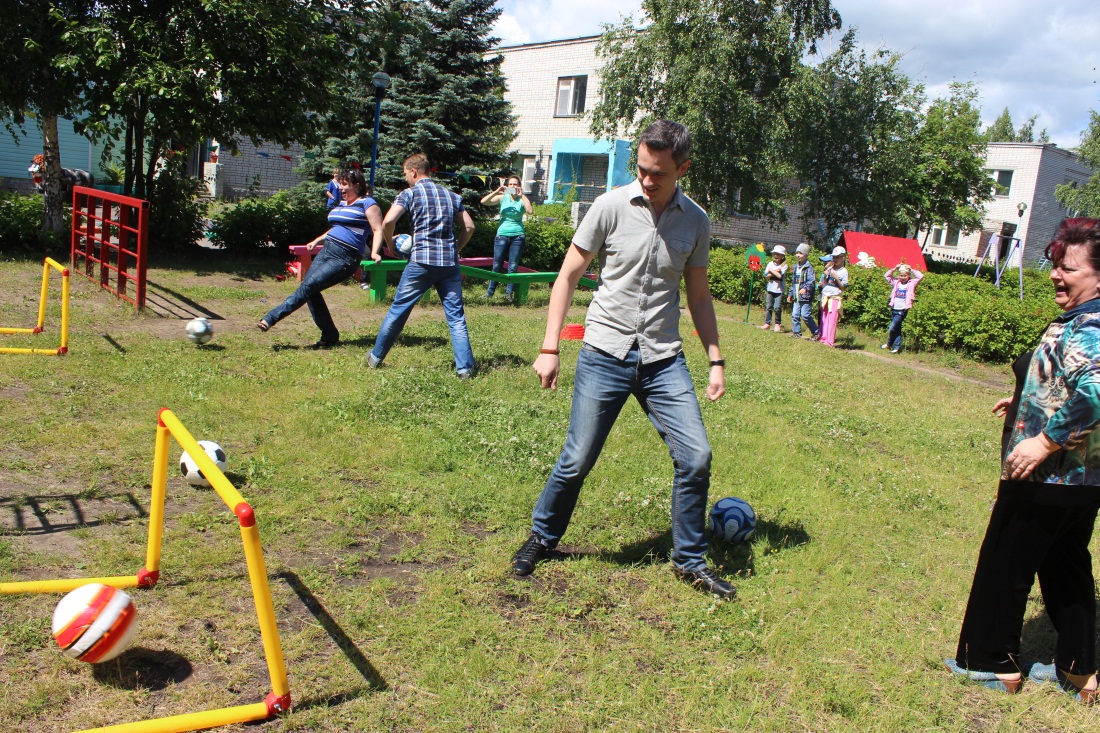 Спортивных развлечениях и праздниках
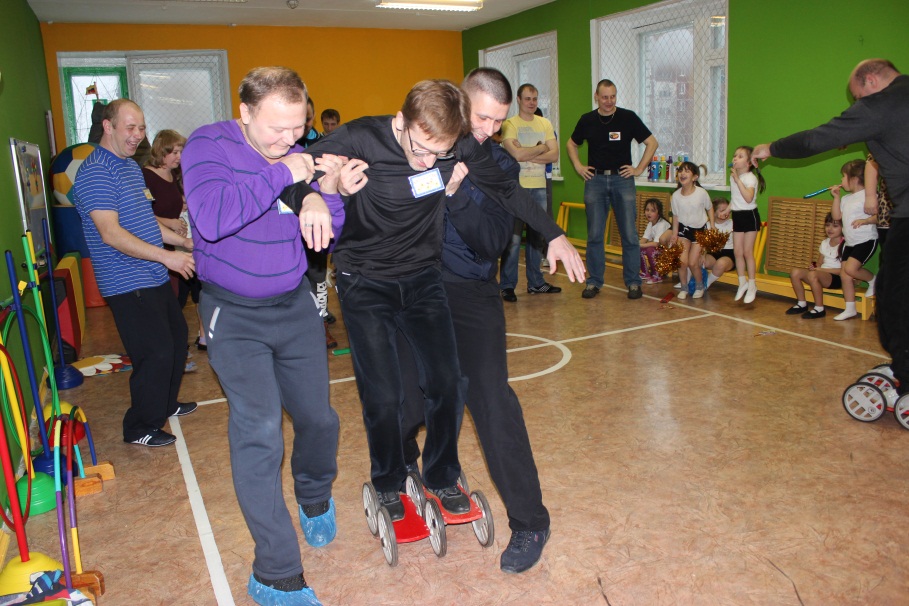 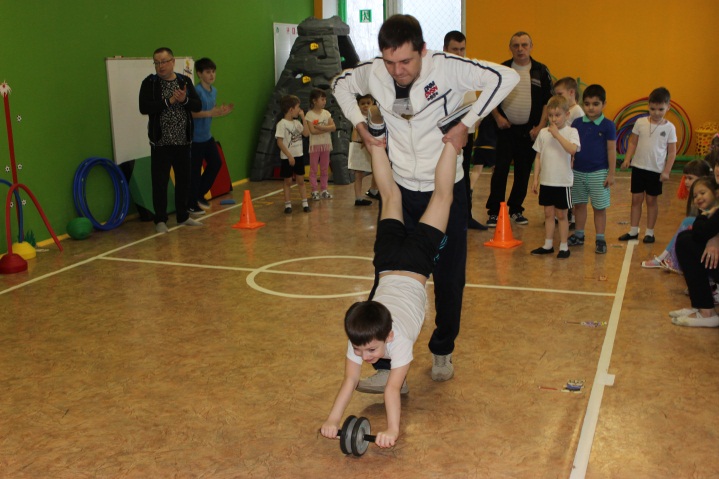 Художественно-эстетическое  развитие
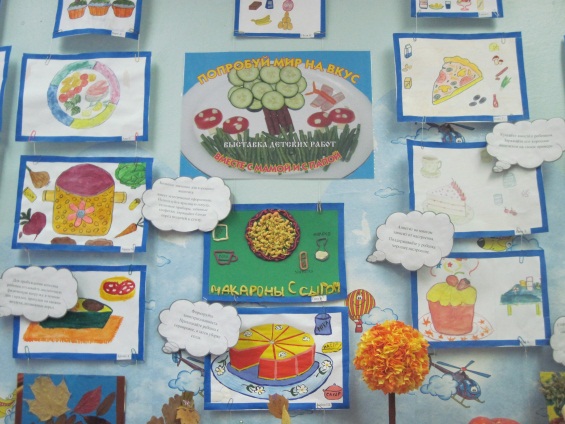 Изготовление работ на выставки


Подготовка персональных выставок
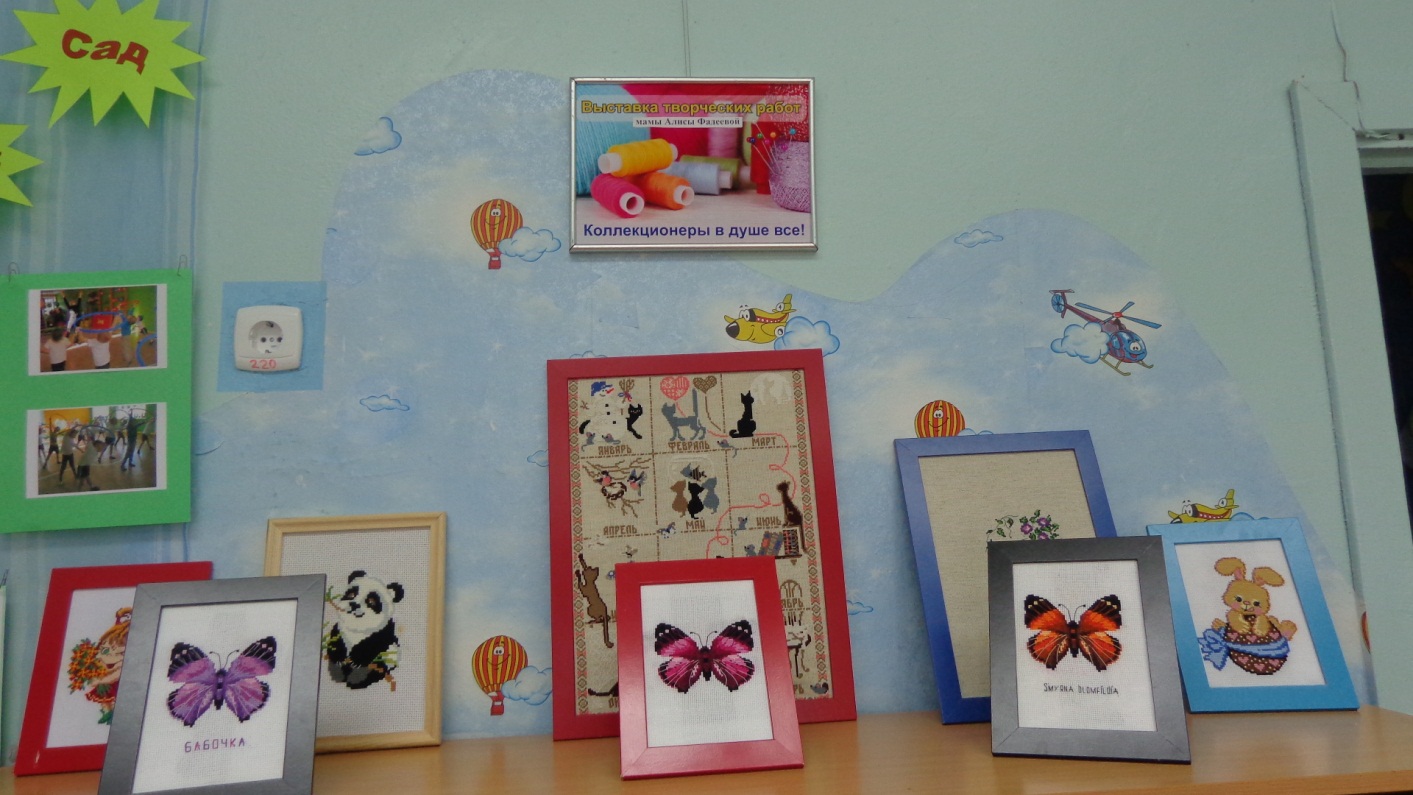 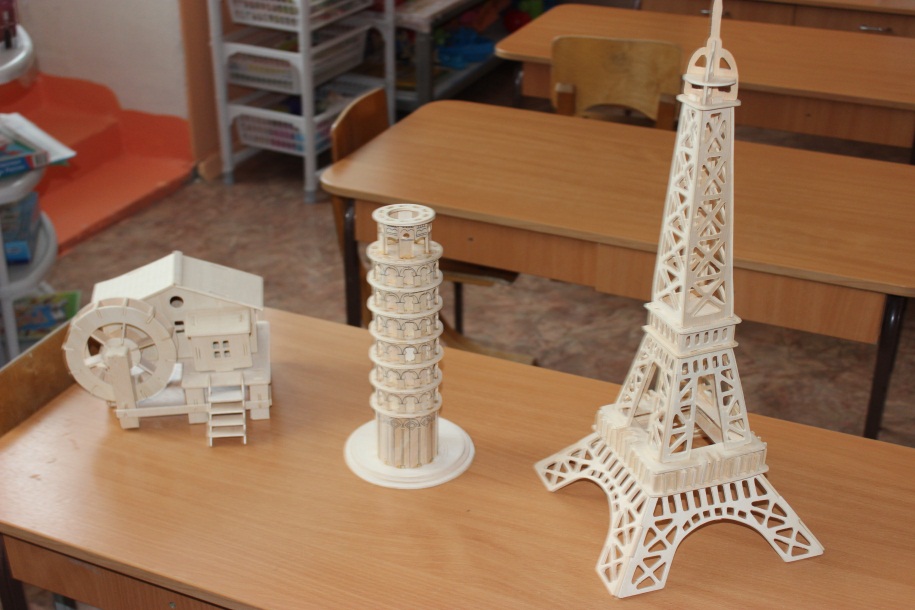 * Творческие мастерские
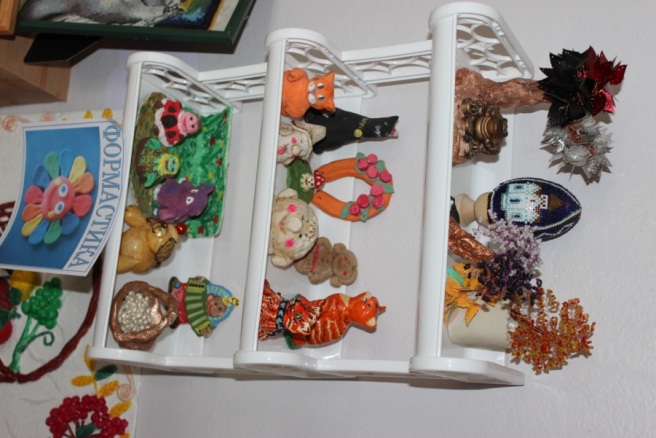 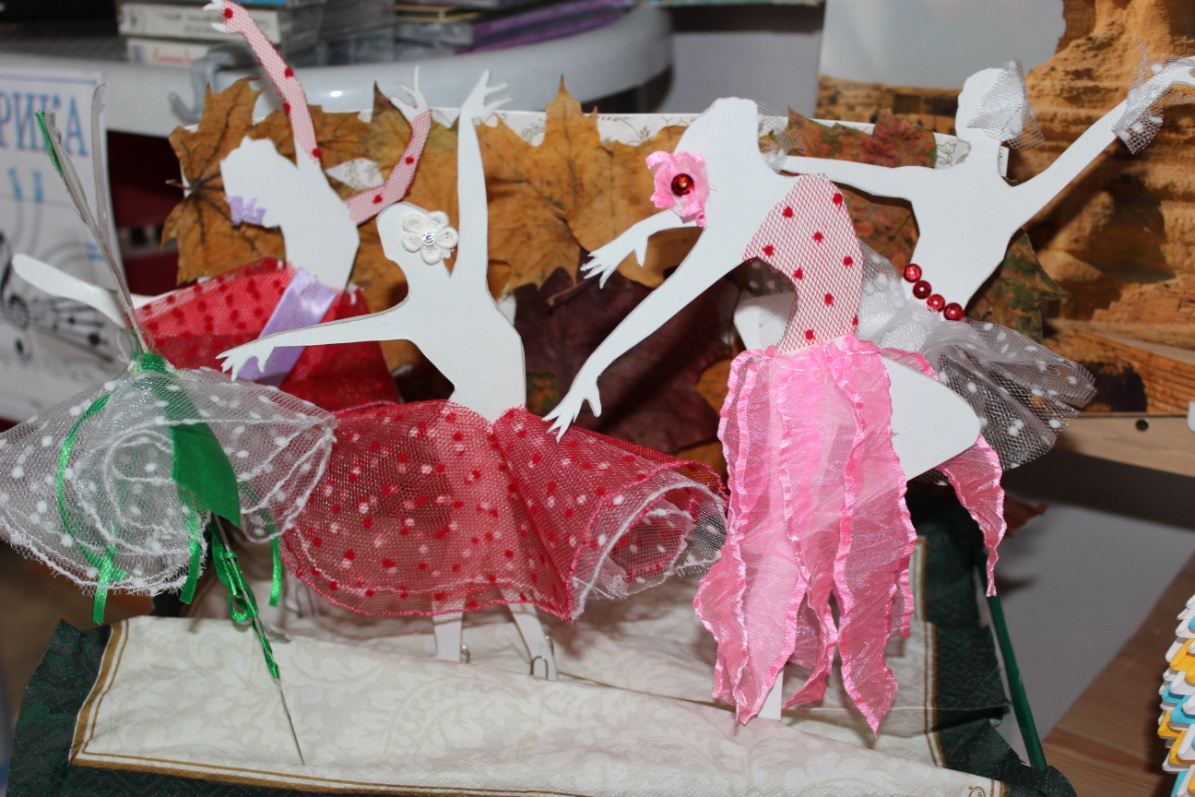 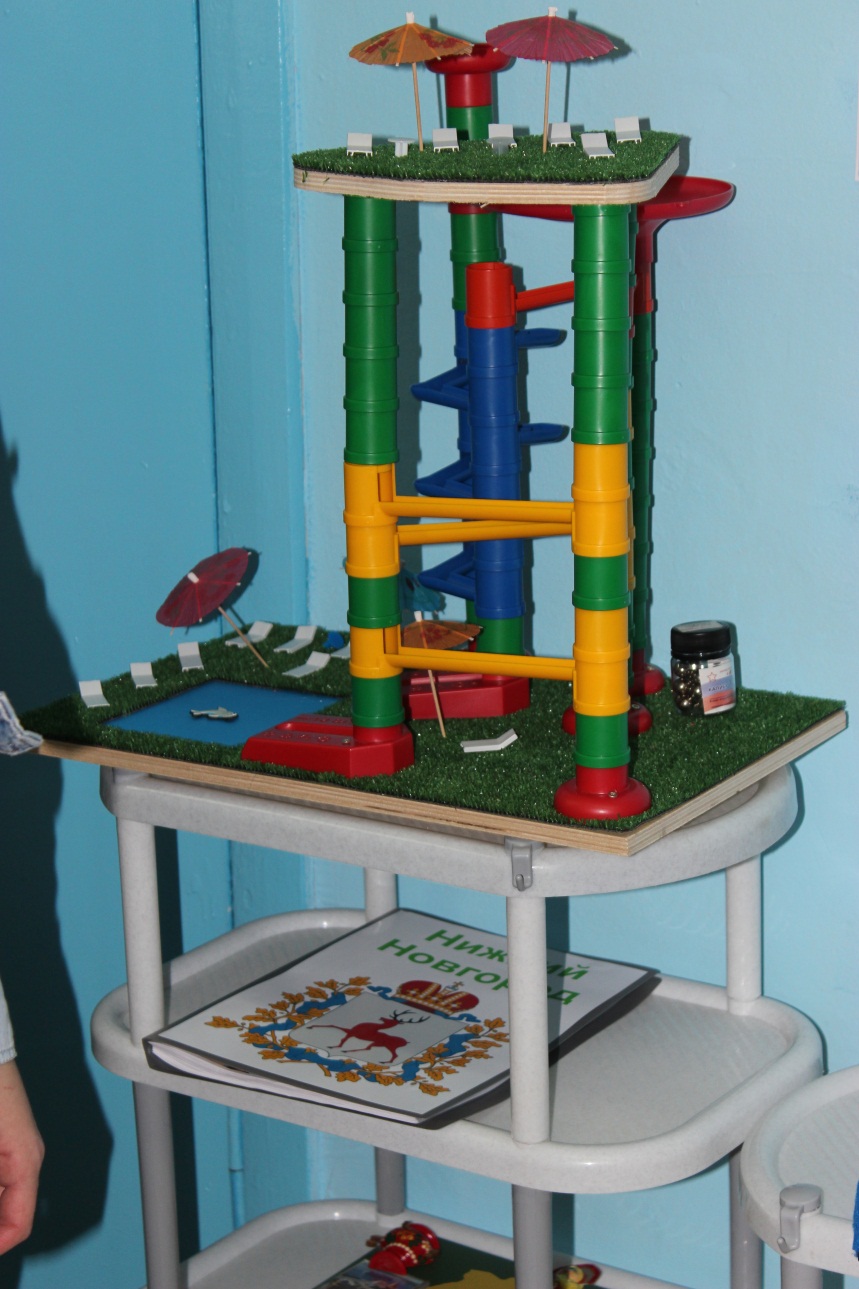 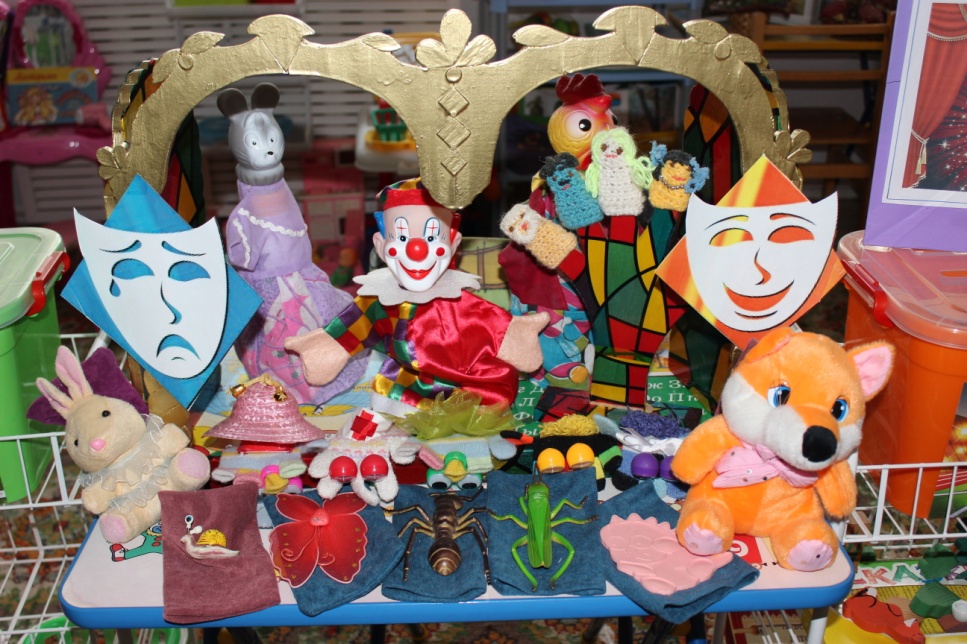 Мониторинг участия родителей в создании проектной развивающей предметно-пространственной среды группы
Содержание программы «Мы вместе»

Паспорт программы
1. Обоснование.
2. Аналитическое обоснование работы с семьей.
3. Концептуальные основы программы.
4. Цель и задачи программы.
5. Механизм реализации.
6. Управление.
7. Мониторинг.
8. Ожидаемые результаты.
9. Заключение.
10.Методическое обеспечение программы.
11. Приложение
Цель реализации программы:  

Создание условий для познавательного, интеллектуального и творческого развития обучающегося, усвоение ребенком норм и ценностей, принятых в обществе, включая моральные и нравственные ценности, духовного и физического здоровья в условиях партнерского взаимодействие с семьёй.
Задачи реализации программы:  
1. Укреплять социальное партнерство с семьей (сотрудничество профессиональное, целенаправленное и содержательное) в интересах развития личности ребёнка средствами детско-взрослых образовательных проектов, на основе применения современных ИКТ технологий и разработанных ЭОР.
2.Повышать качество педагогического просвещения родителей обучающихся ДОО с целью формирования педагогической компетенции. 
3.Совершенствовать систему педагогической поддержки важнейших социальных функций семьи, влияющих на качество семейного воспитания детей раннего и дошкольного возраста.
4.Обеспечить научно-методическое, нормативно-правовое и материально-техническое сопровождение взаимодействия ДОО с семьями.
5. Совершенствовать систему повышения квалификации педагогических кадров по вопросам использования эффективных технологий сотрудничества с семьей.
6.Способствовать обогащению социального и культурного опыта участников образовательных отношений.
7. Приобщать родителей и детей к национальным традициям, формировать ценностное отношение к природе, истории малой родины средствами образовательного проектирования.
8. Совершенствовать управление педагогической системой поддержки дошкольной образовательной организацией семей, имеющих детей.
Направленность программы:
Повышение педагогической, социальной и креативной компетентности родителей.
Формирование ситуационно-ролевой адаптация семьи.
Конструктивное отношение к интересам ребенка, поддержка его позиции.
Повышение профессиональной компетентности педагогических кадров.
Формирование единого позитивного пространства с учетом индивидуальных возможностей семей.
Повышение качества детско-родительской активности.
Принципы программы
«Мы вместе»
Участие в укреплении 
материально-технической базы
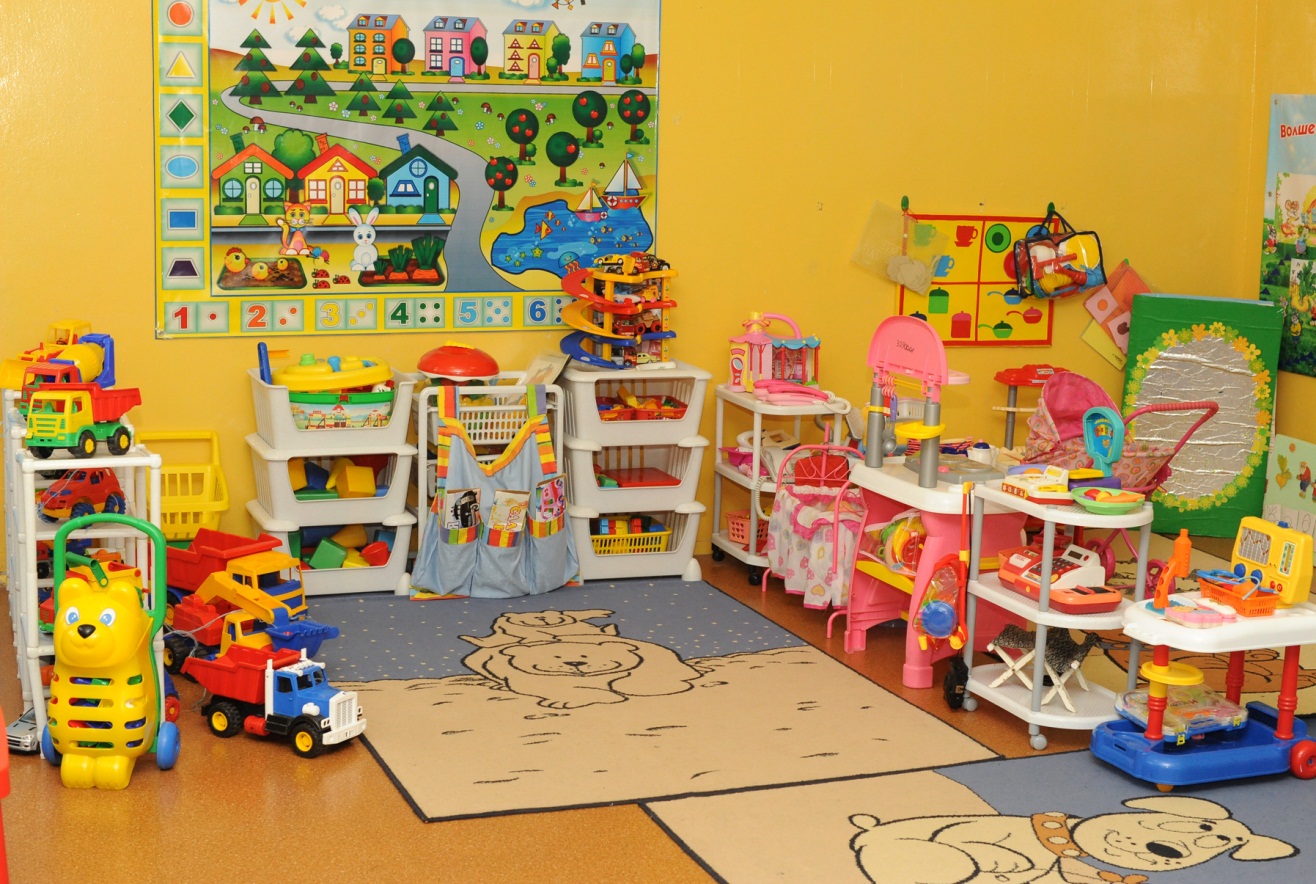 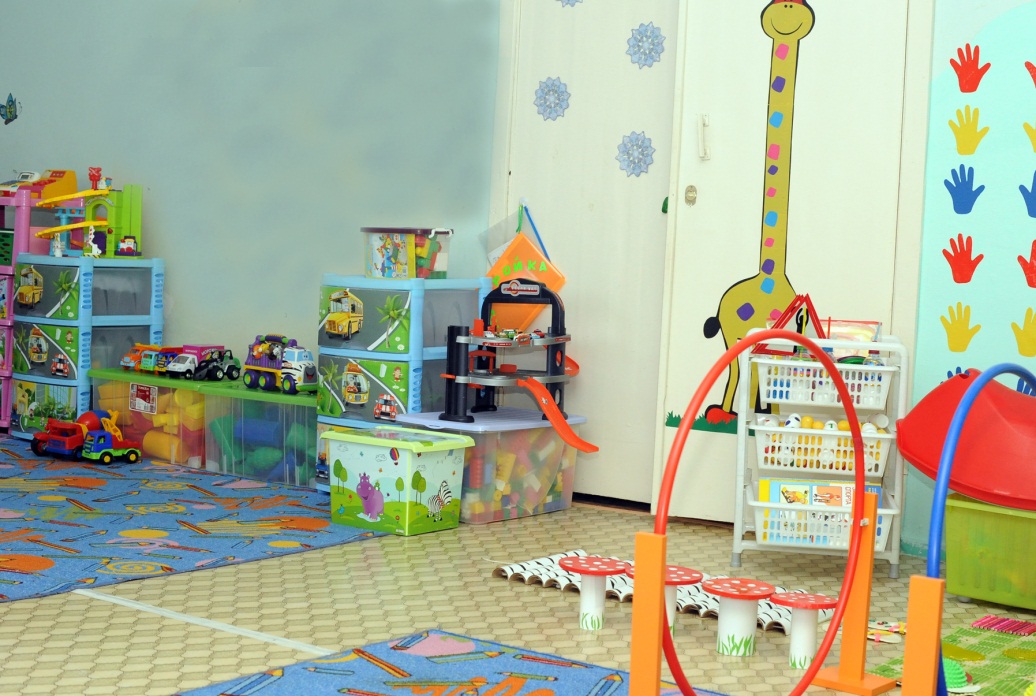 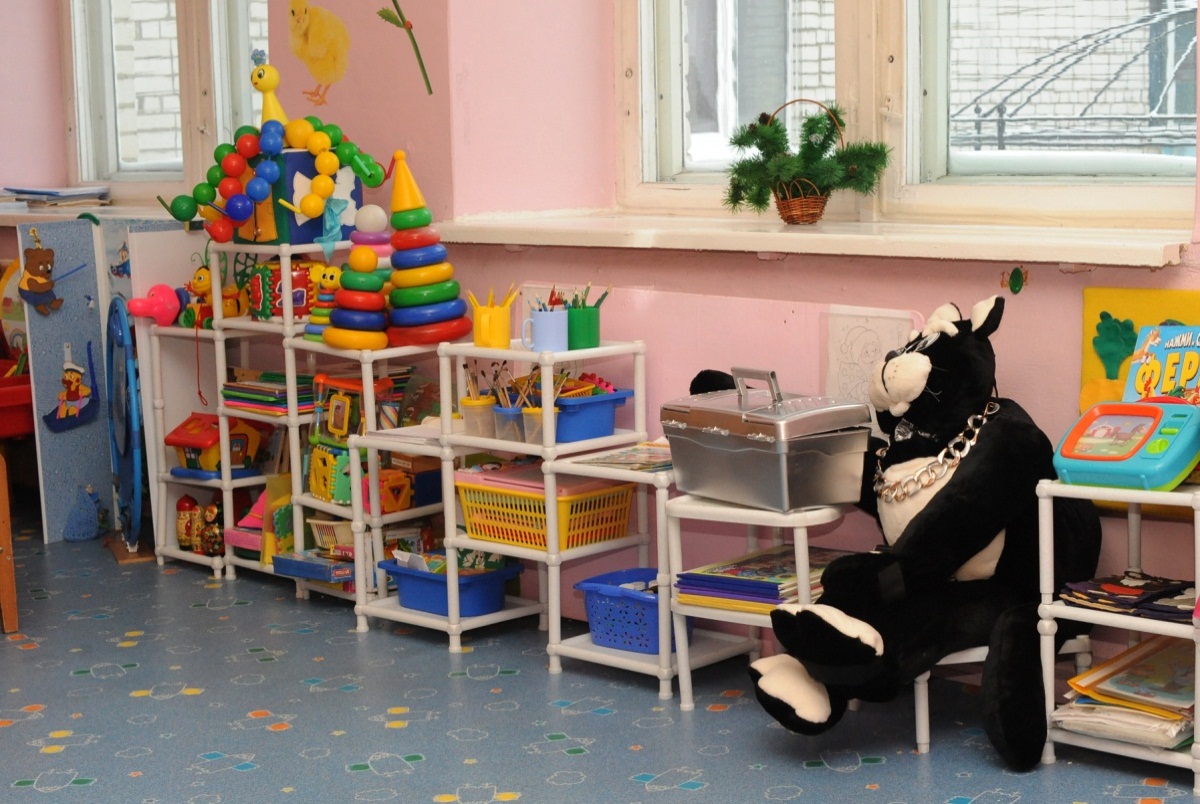 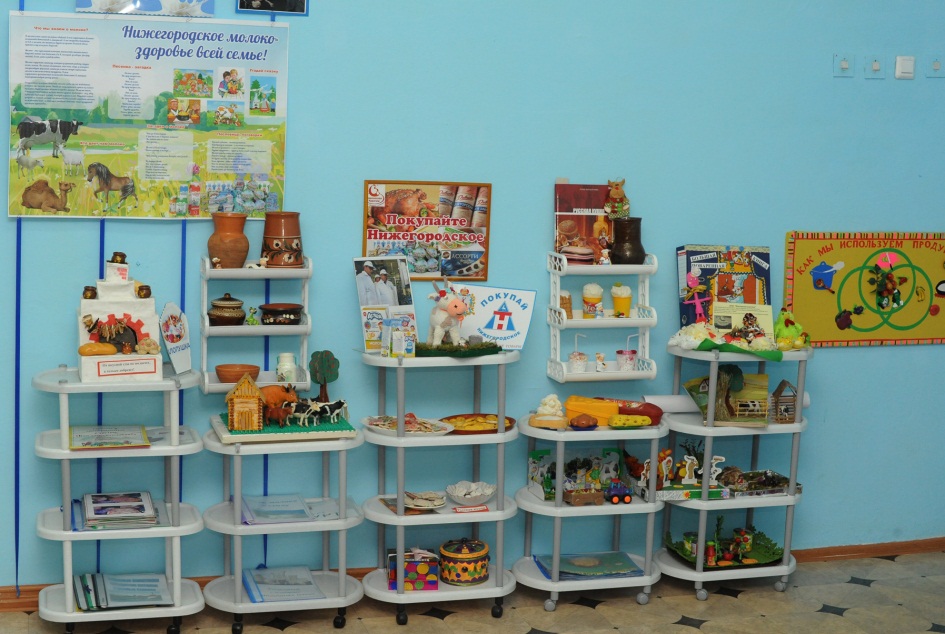 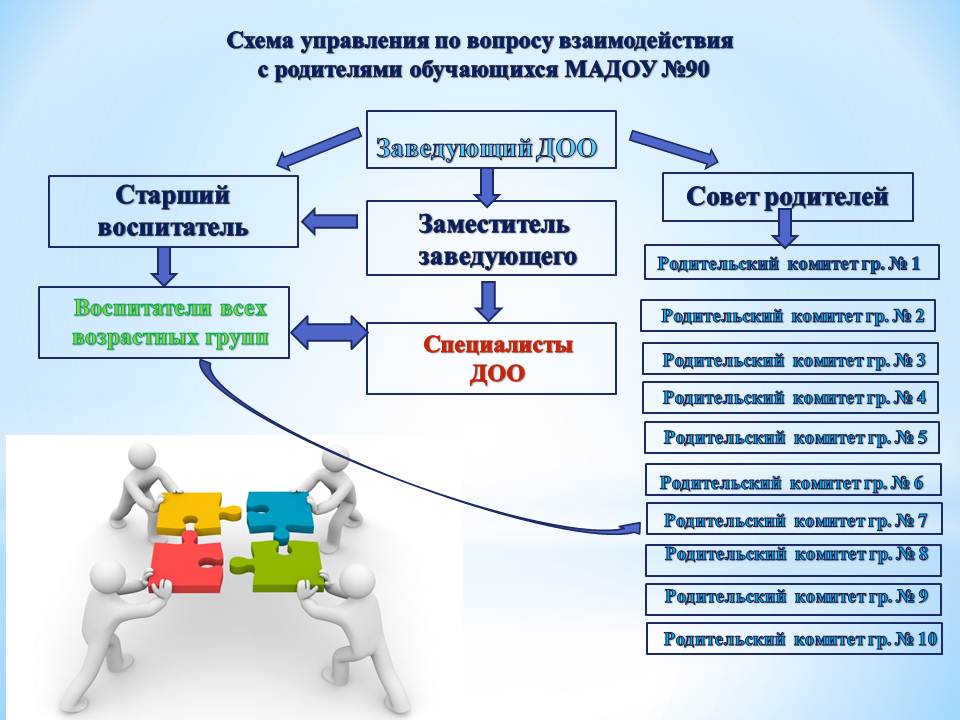 Аналитическое обоснование работы с семьей
Субъекты образовательного процесса
Педагогический коллектив ДОО
ПЛАН  МЕТОДИЧЕСКОЙ  РАБОТЫ С ПЕДАГОГАМИ 
ПО ВОПРОСУ ВЗАИМОДЕЙСТВИЯ С РОДИТЕЛЯМИ
Мониторинг сформированности показателей креативной и педагогической компетентности родителей обучающихся МАДОУ №90
Команда профессионалов
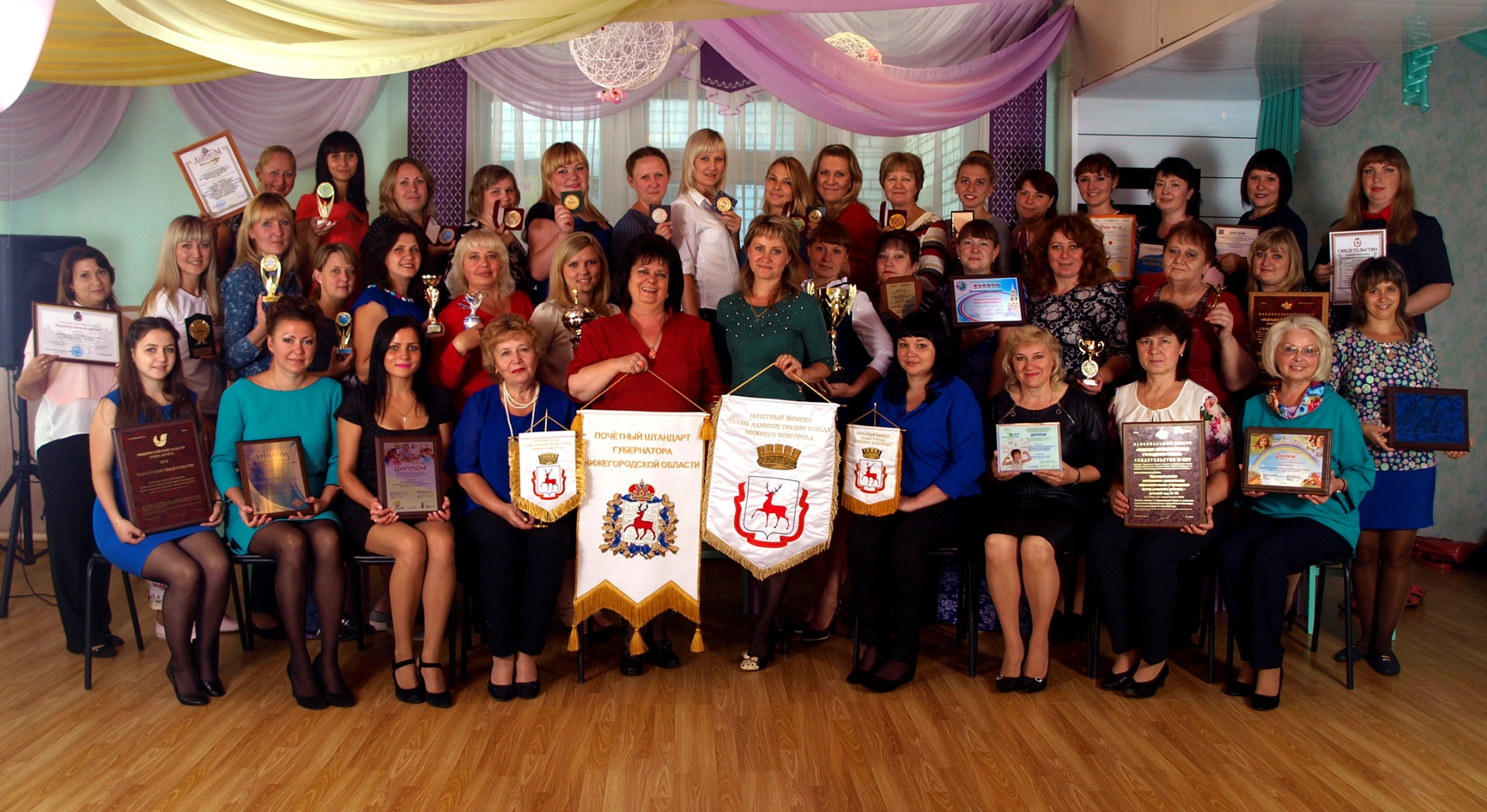 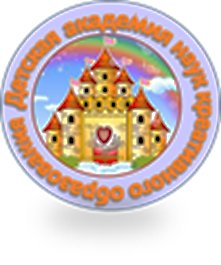 Приглашаем к сотрудничеству
Департамент образования администрации 
города Нижнего Новгорода
 
Муниципальное автономное дошкольное образовательное учреждение 
«Детский сад №90 «ДАНКО»
(МАДОУ №90)
 
603018, Нижний Новгород, ул. Аркадия Гайдара, д.20, тел/факс:  (831)294-10-67,
сайт www.mdou90.allargo.ru,
 e-mail: mdoycentr90@yandex.ru